@ amal_almazroai
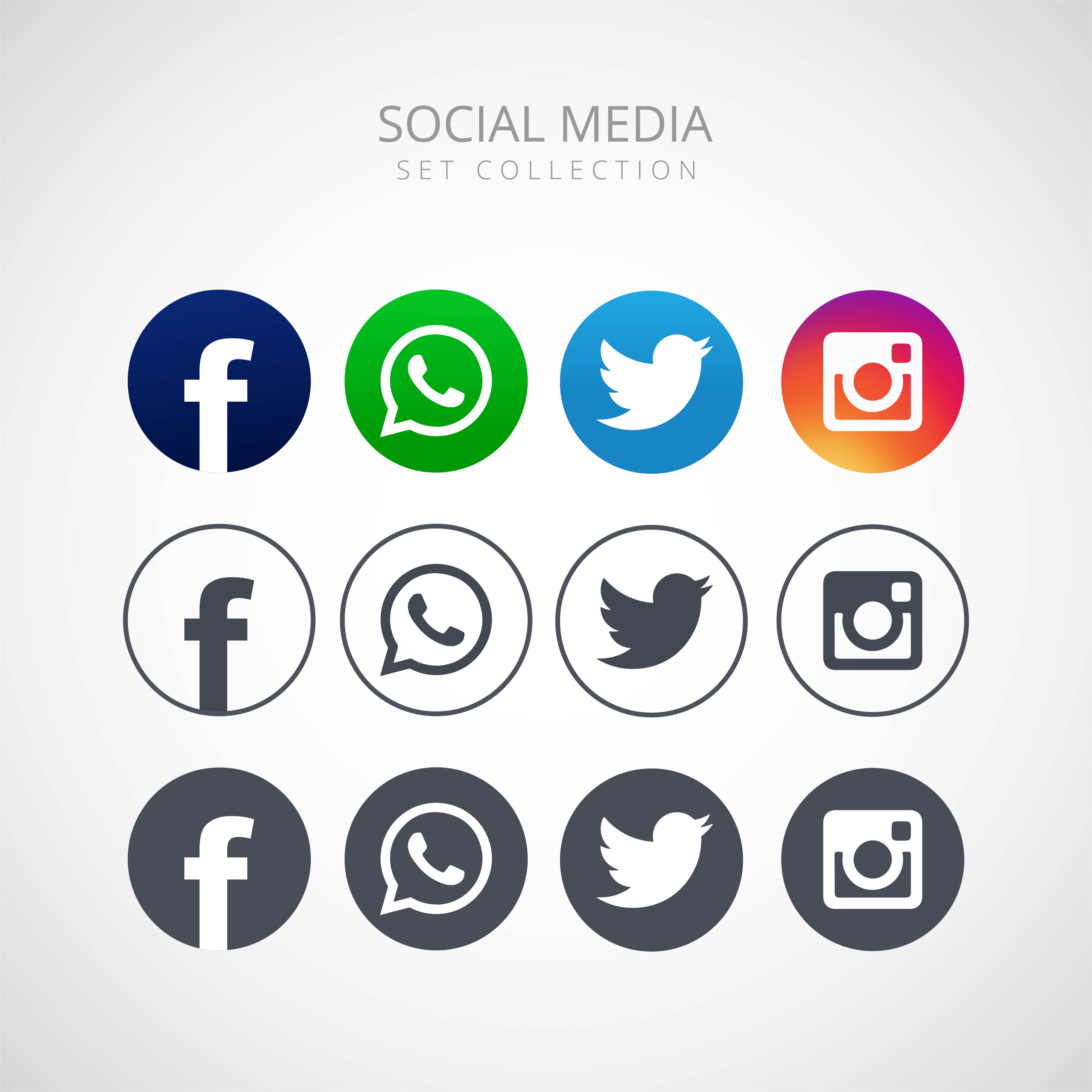 @ ma3aly_alharbi
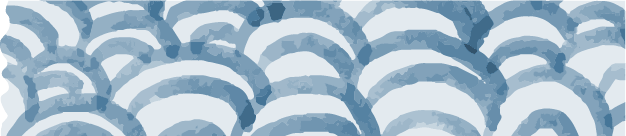 الجذور التربيعية
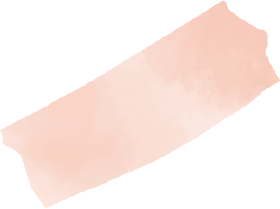 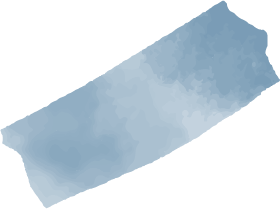 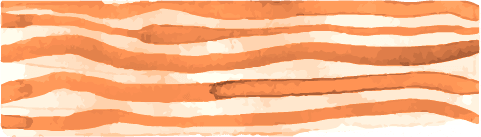 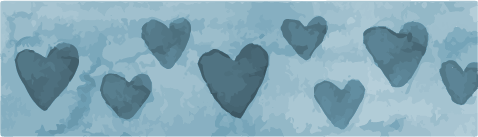 التاريخ
كن ملهما لنفسك عظيما بما تسعى له، و إبدأ يومك متفائلا ومتطلعا للأفضل
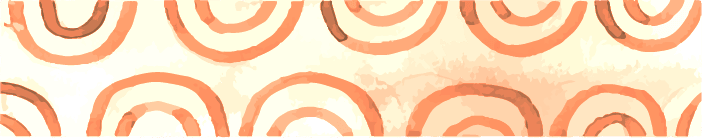 اليوم
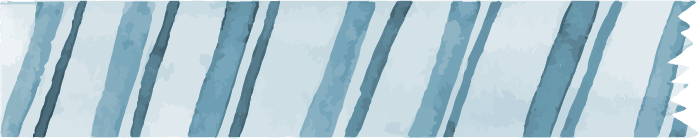 الحصة
@ amal_almazroai
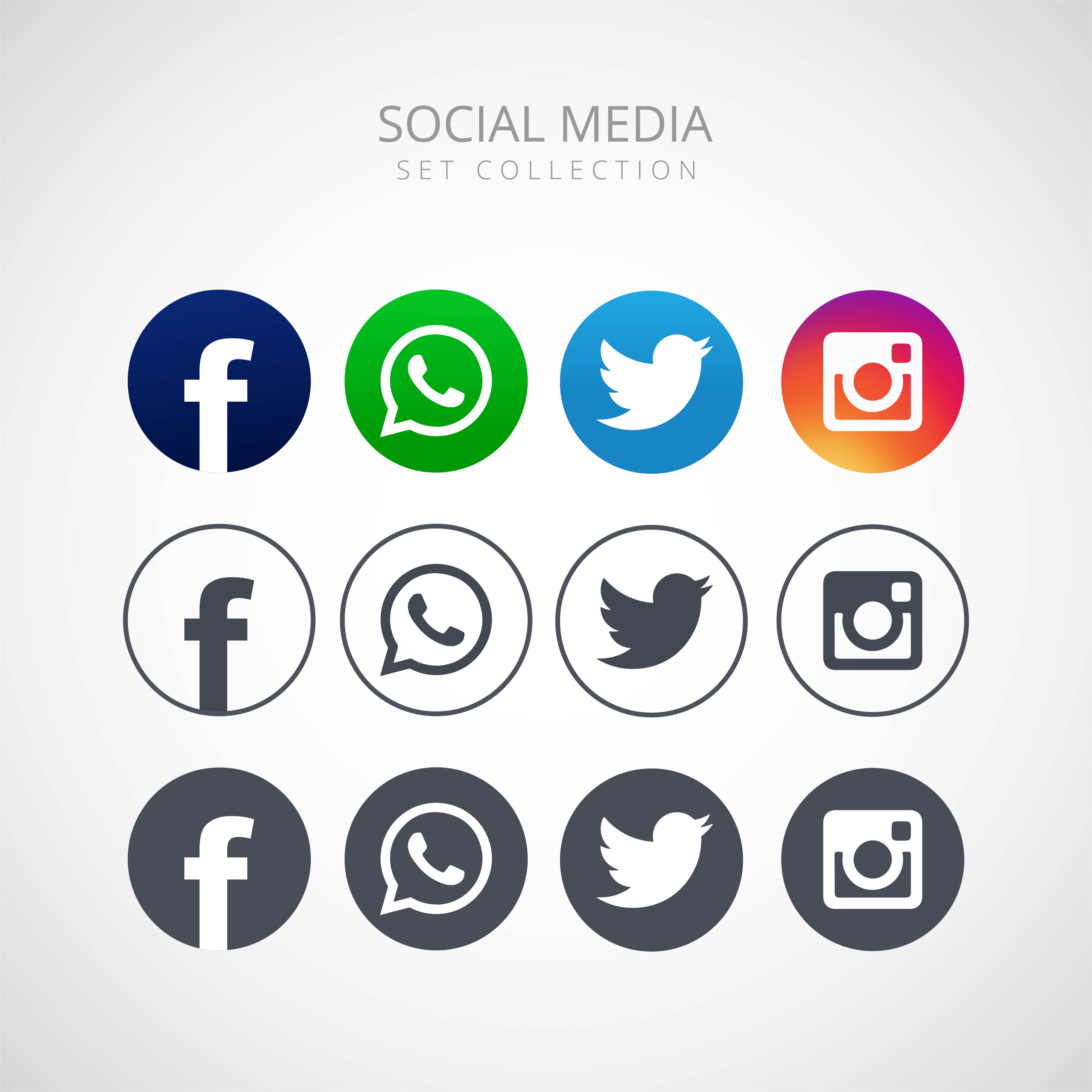 @ ma3aly_alharbi
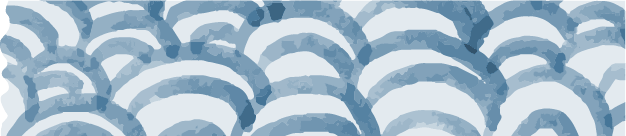 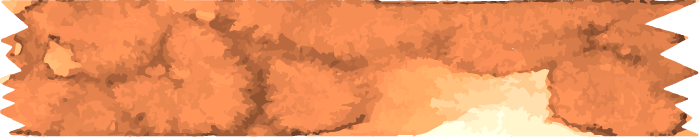 المفردات
فكرة الدرس
أجد الجذور التربيعية للمربعات الكاملة
الجذر التربيعي
المربع الكامل
إشارة الجذر
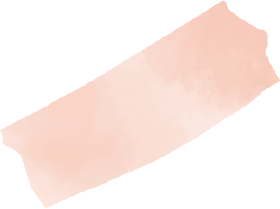 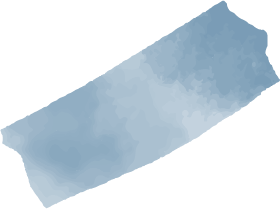 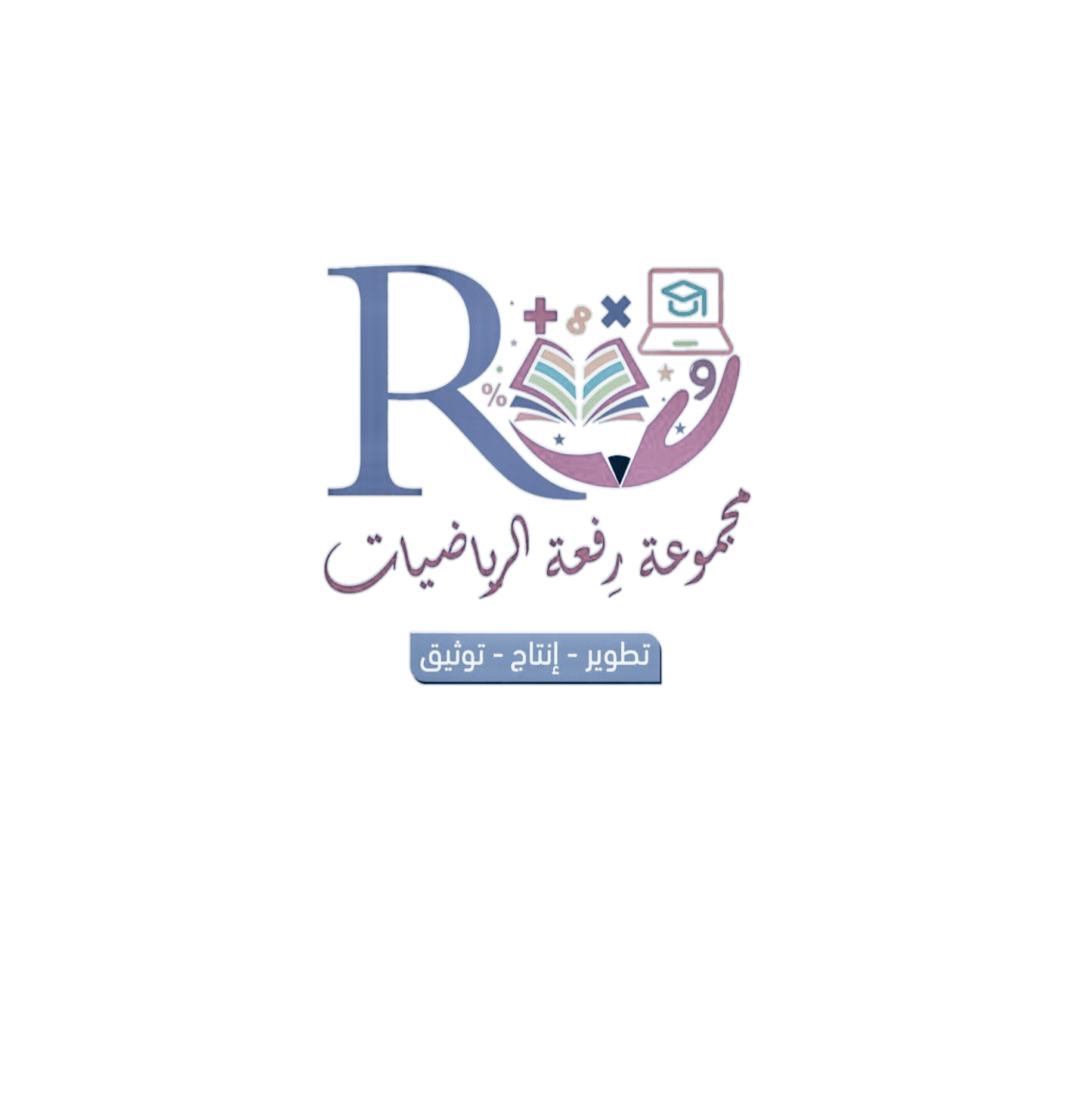 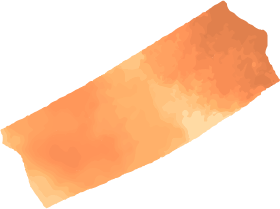 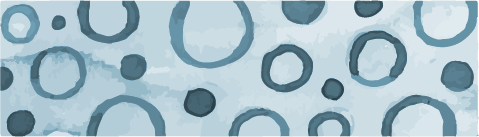 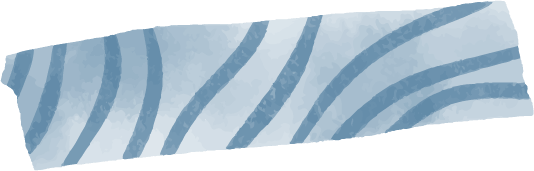 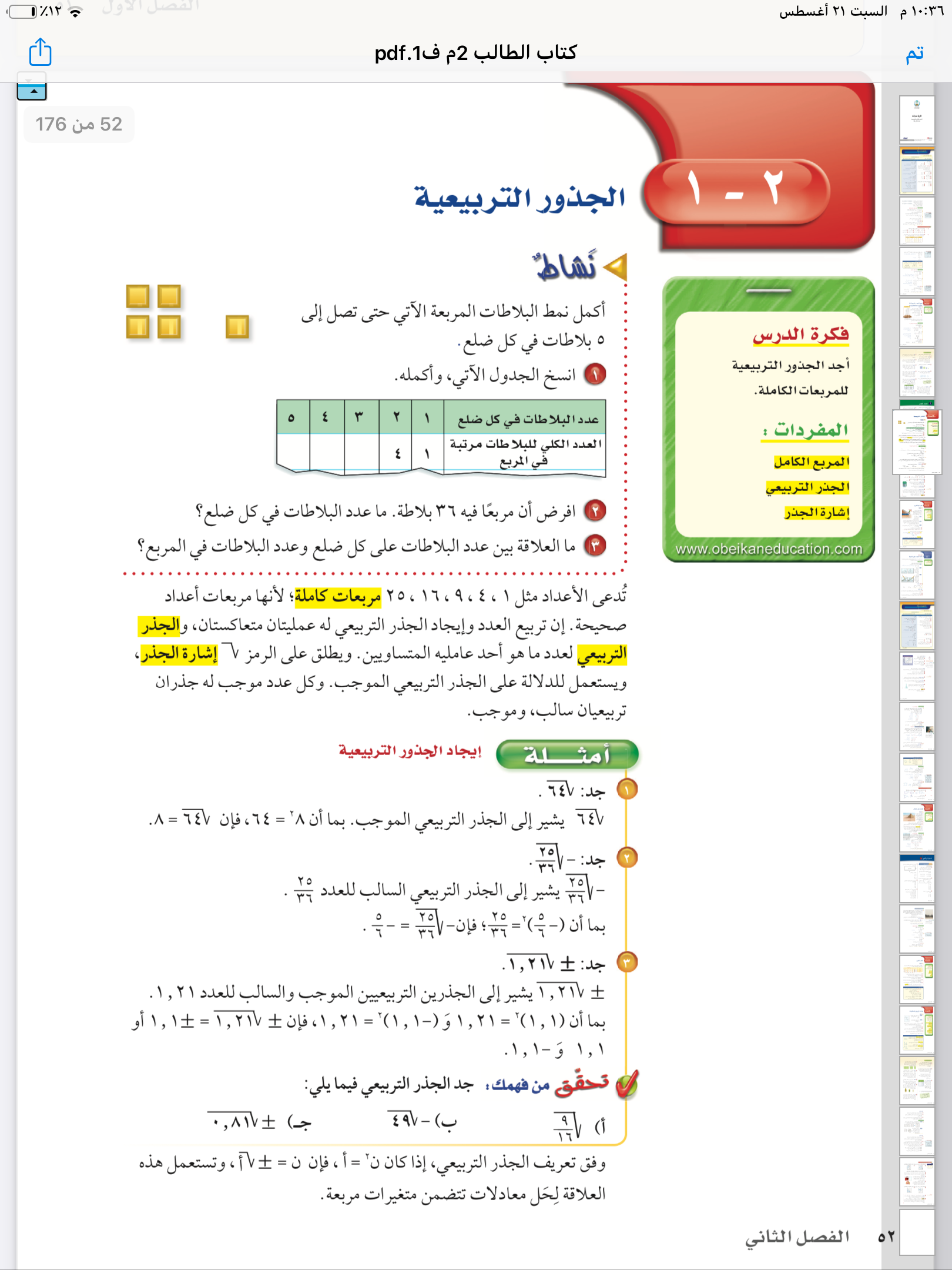 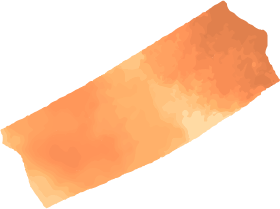 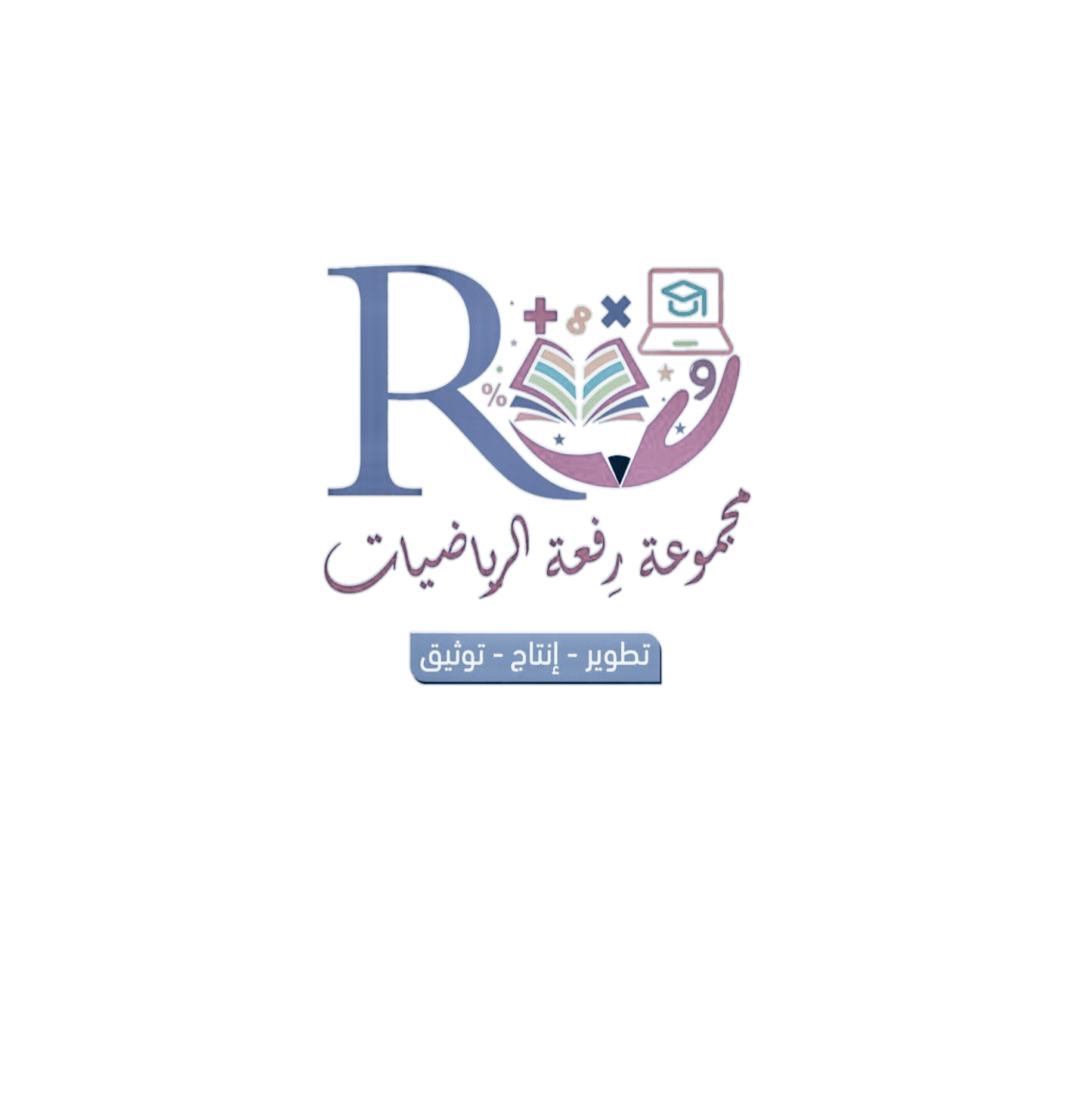 @ amal_almazroai
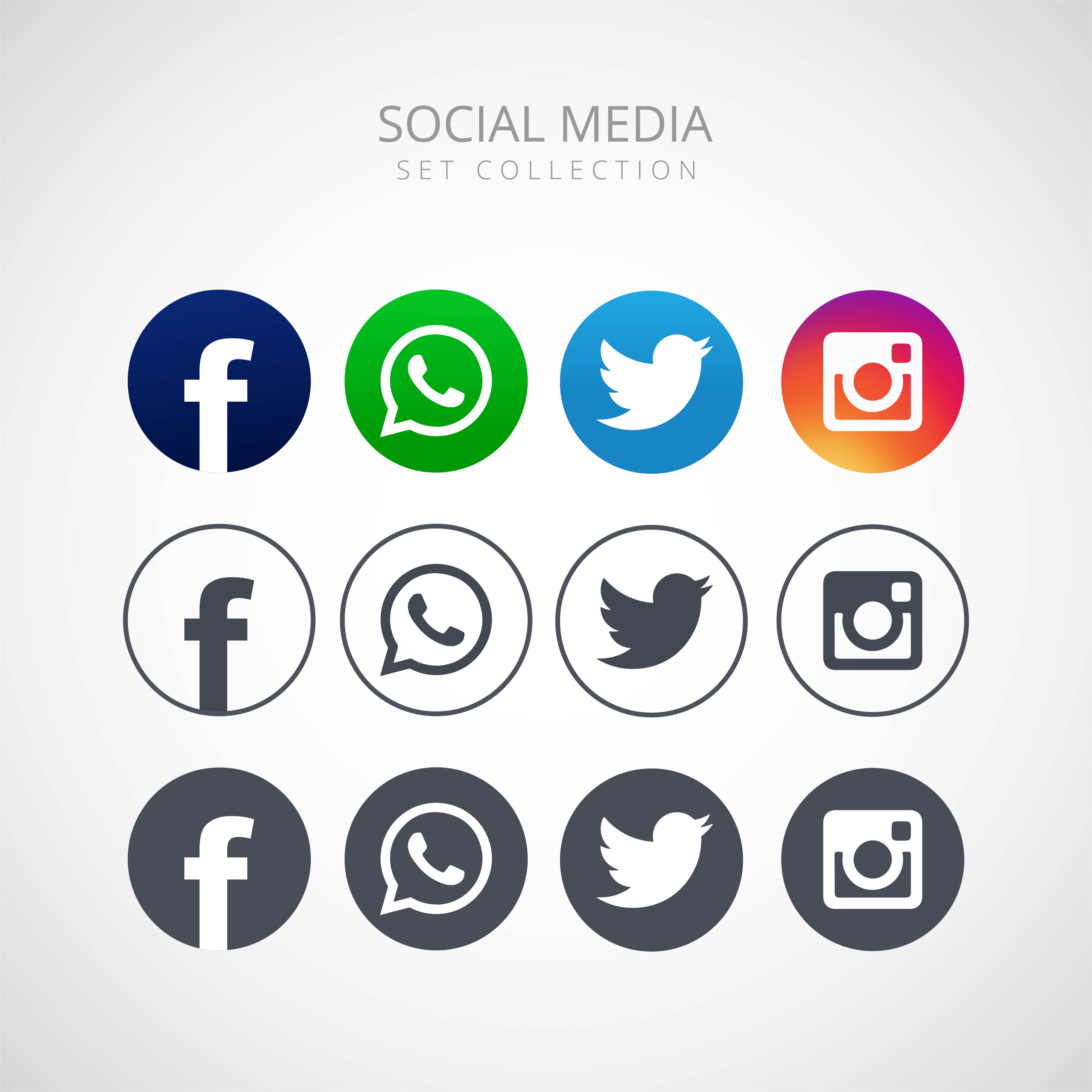 @ ma3aly_alharbi
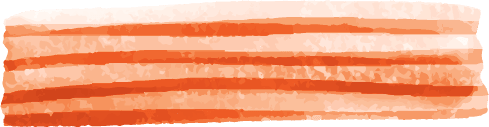 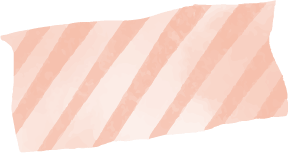 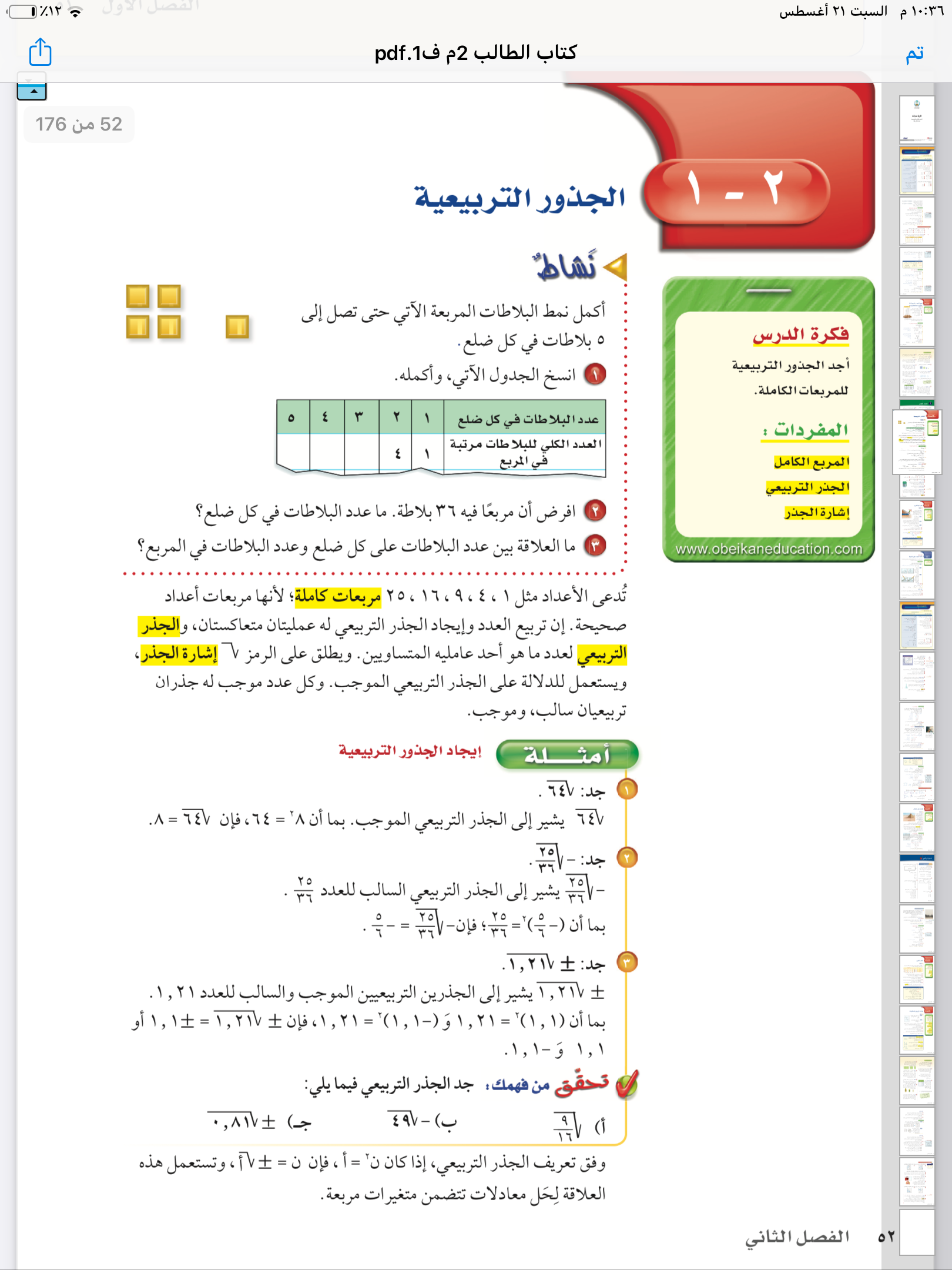 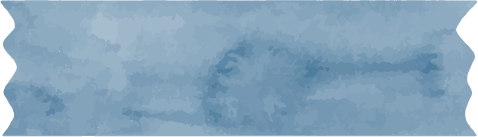 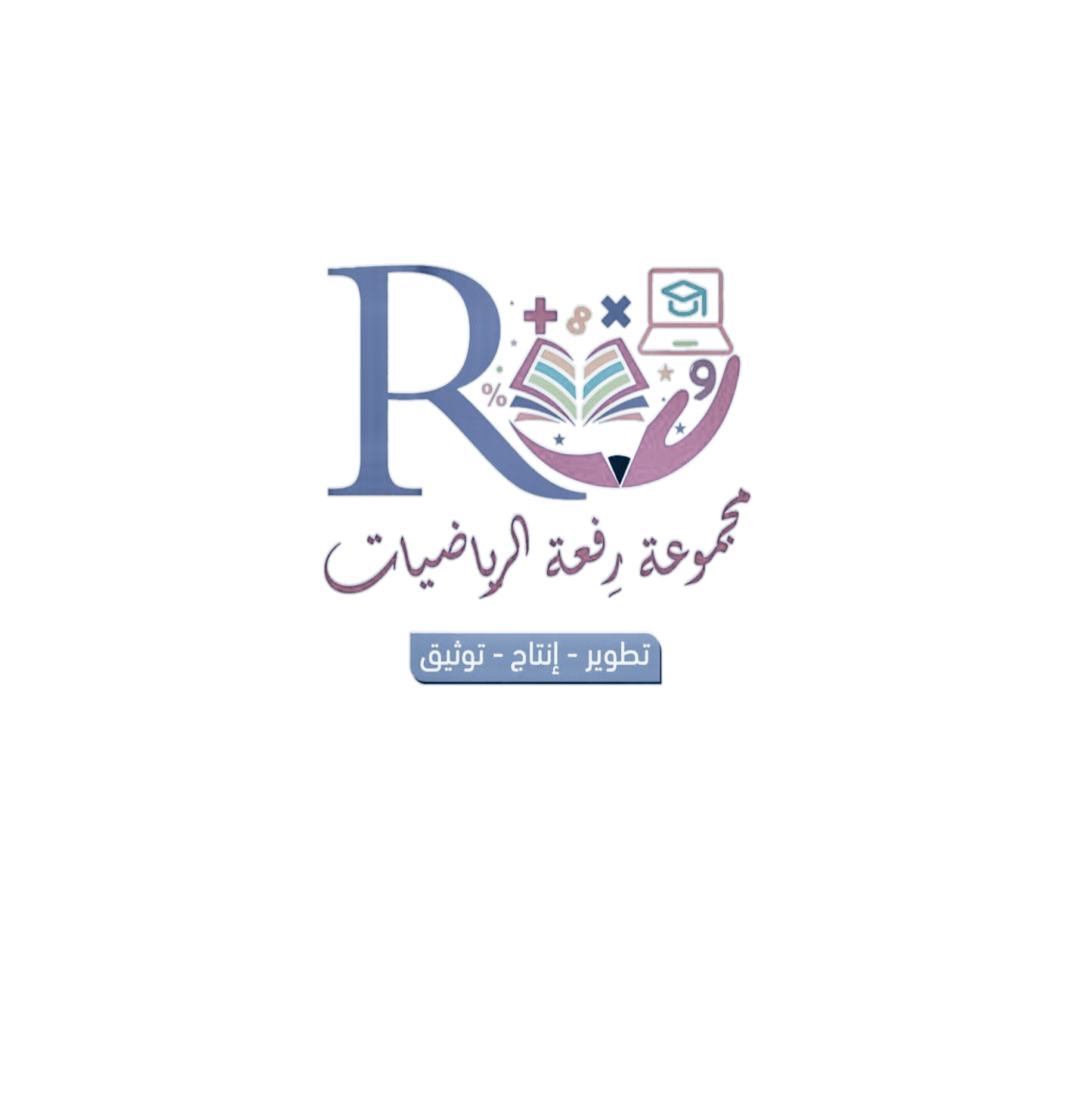 @ amal_almazroai
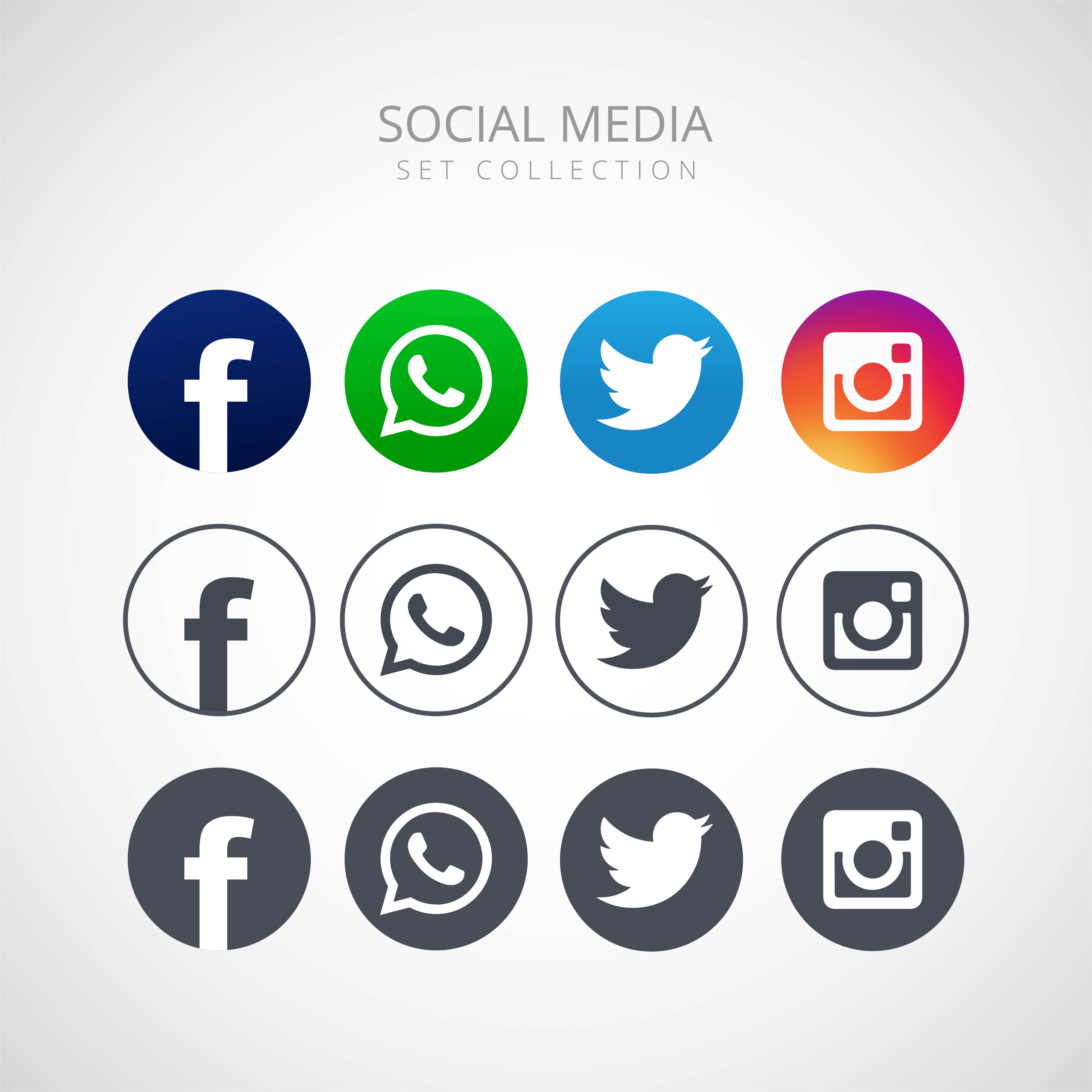 @ ma3aly_alharbi
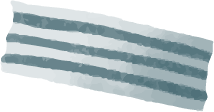 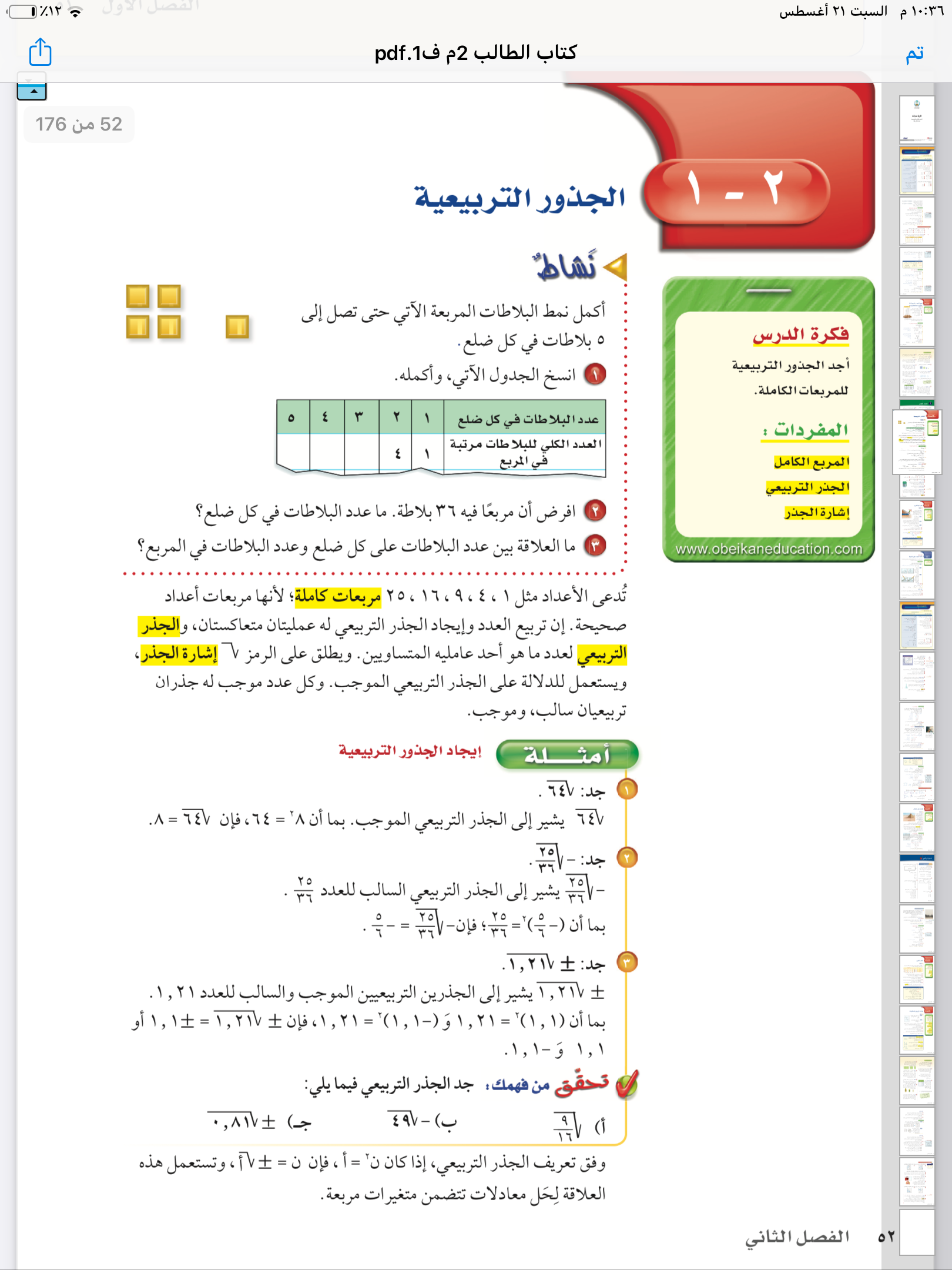 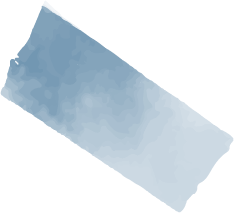 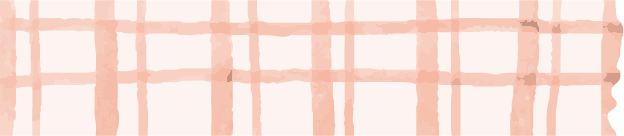 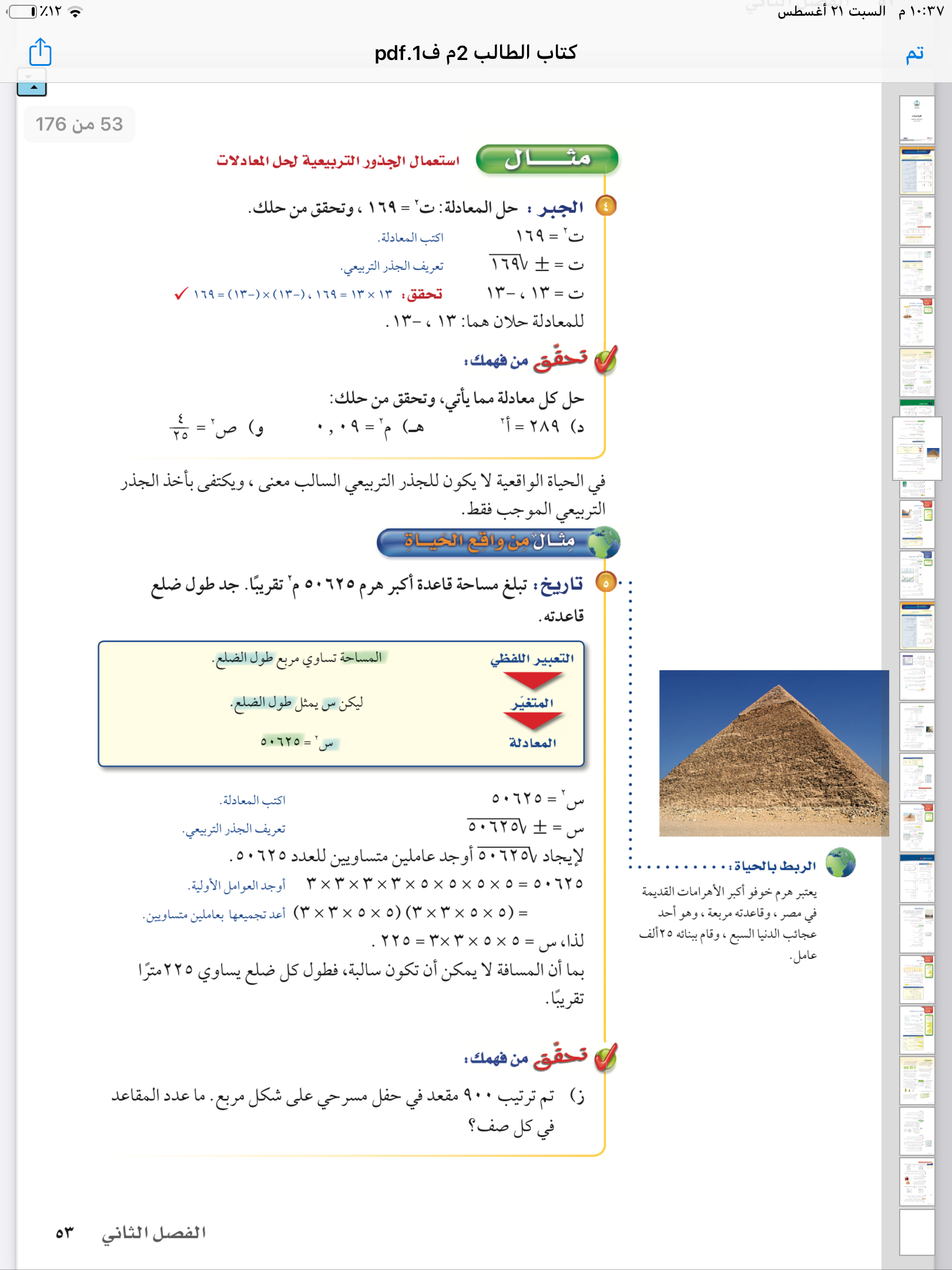 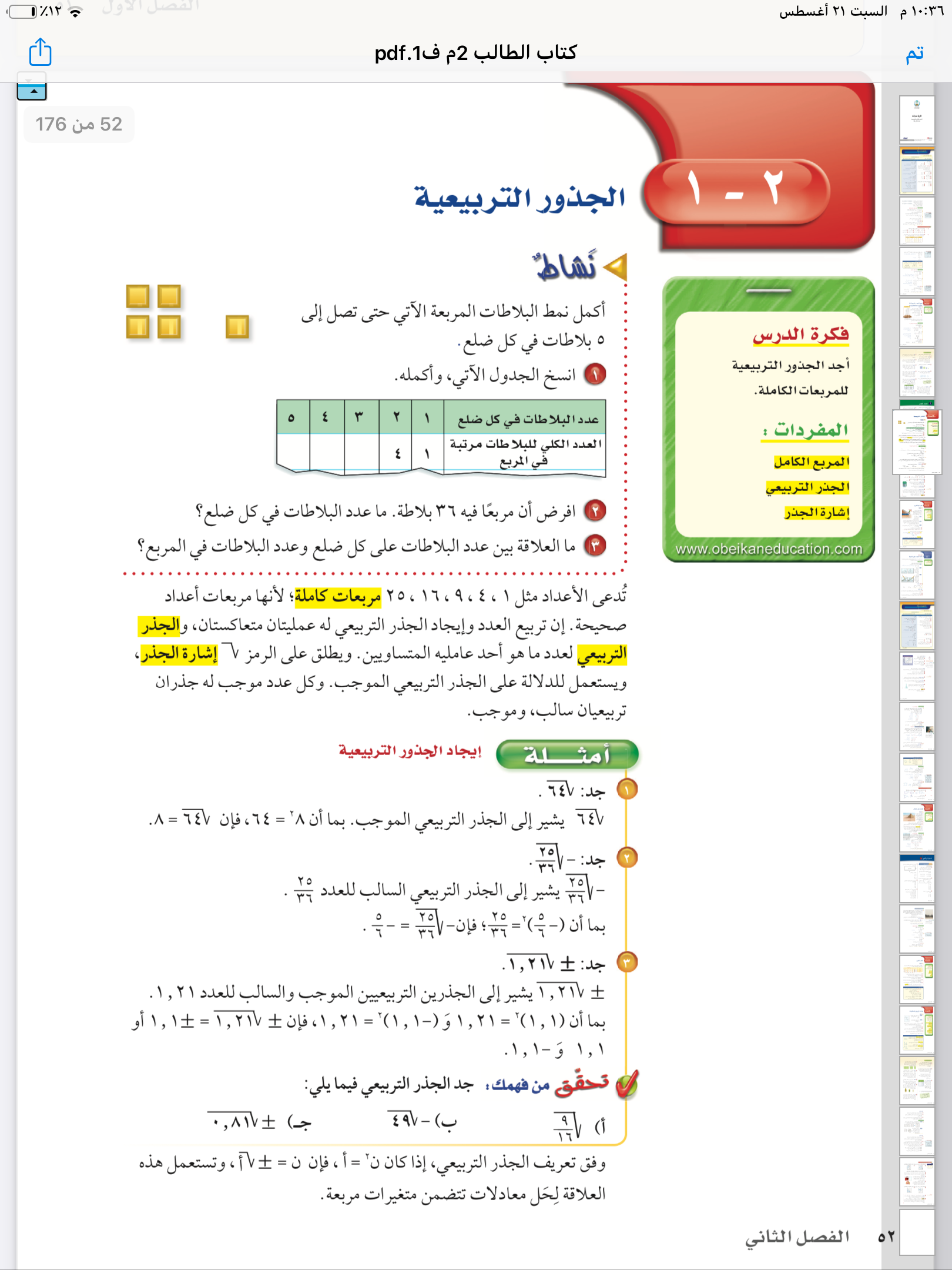 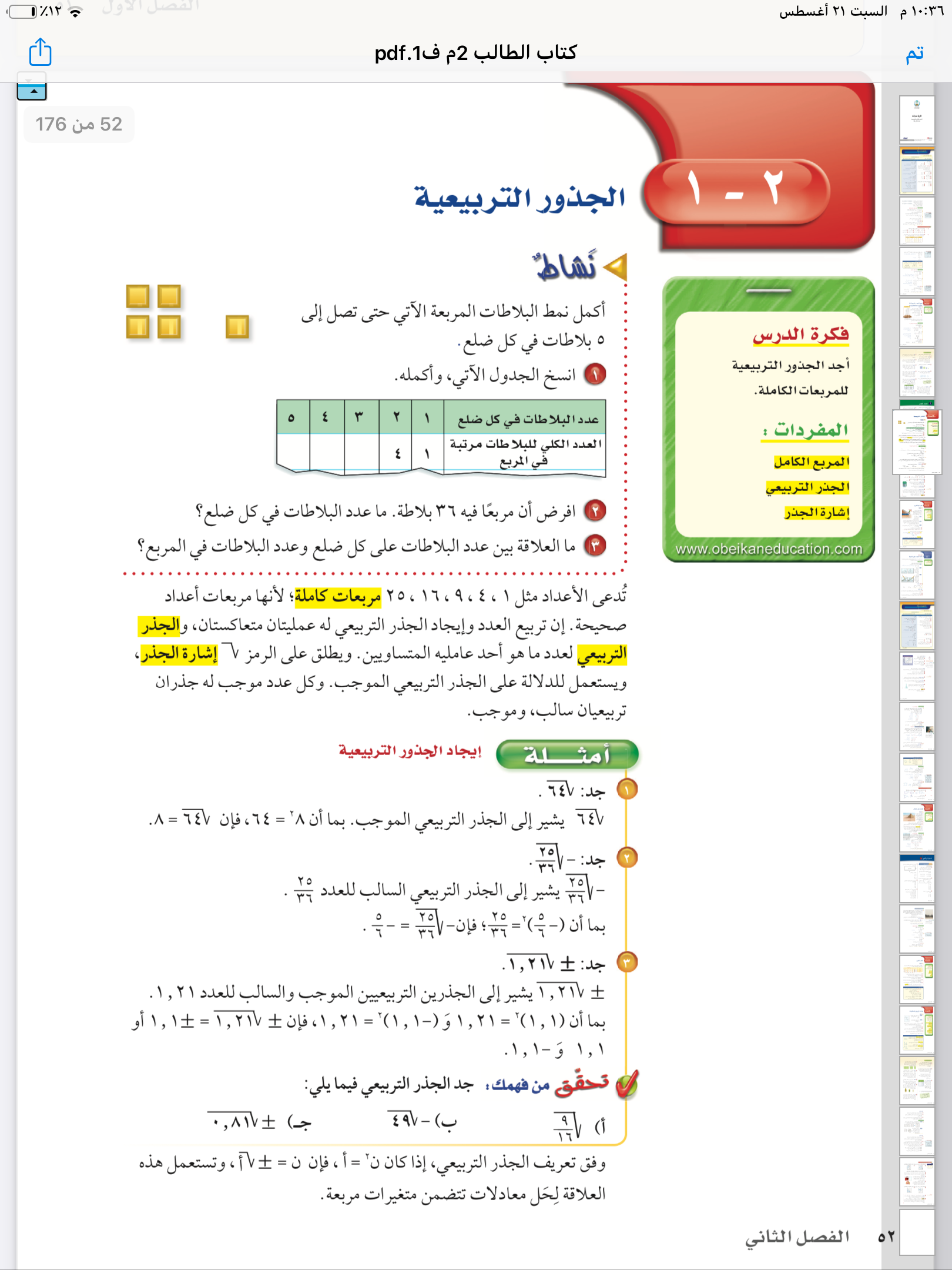 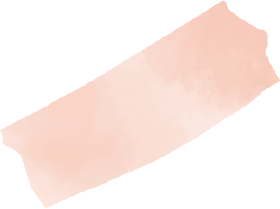 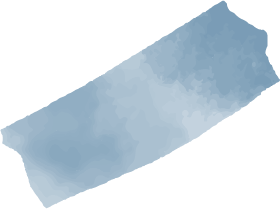 @amal almazroai
@ma3aly alharbi
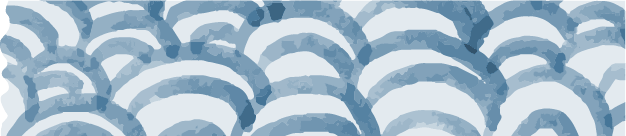 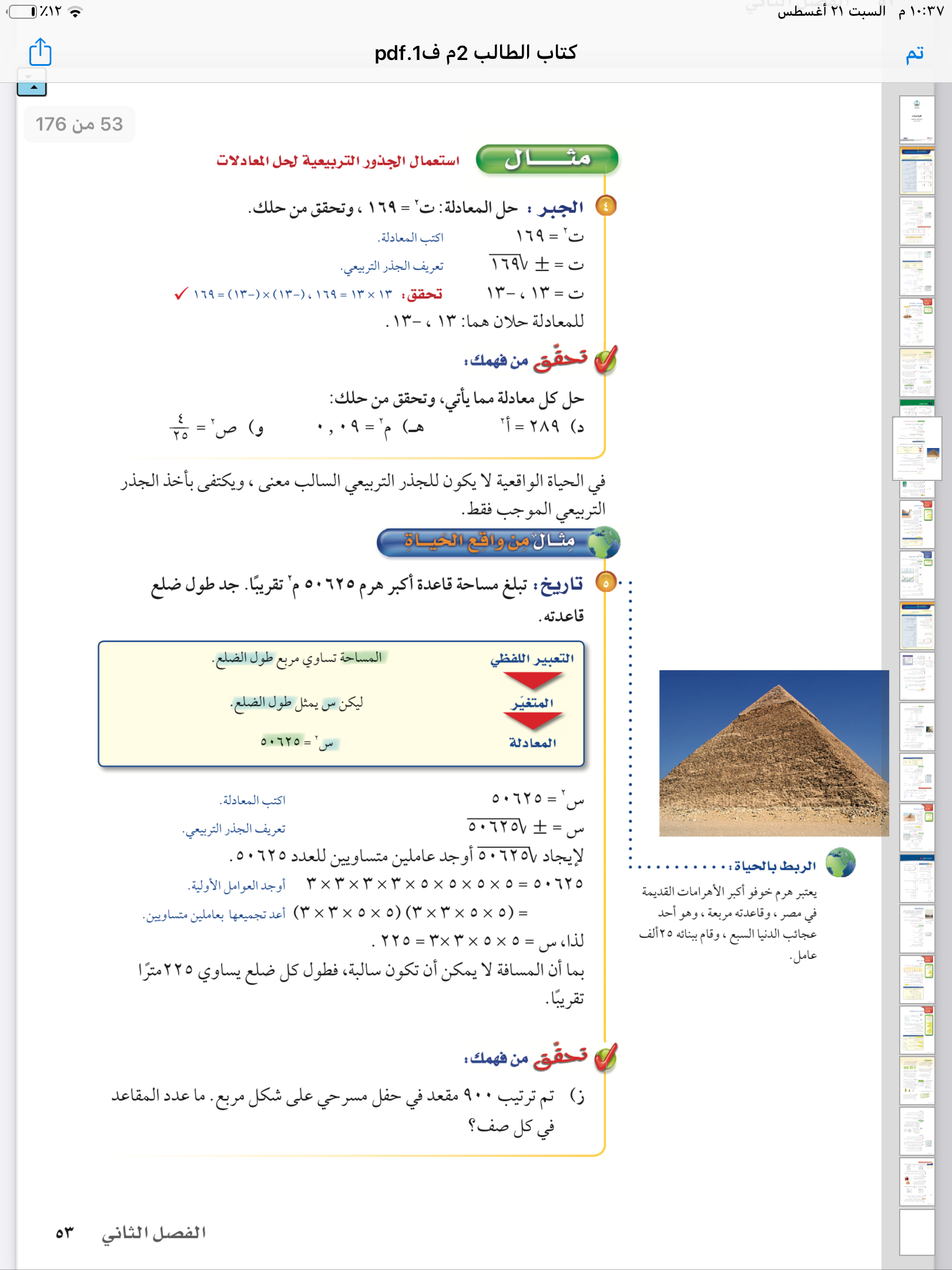 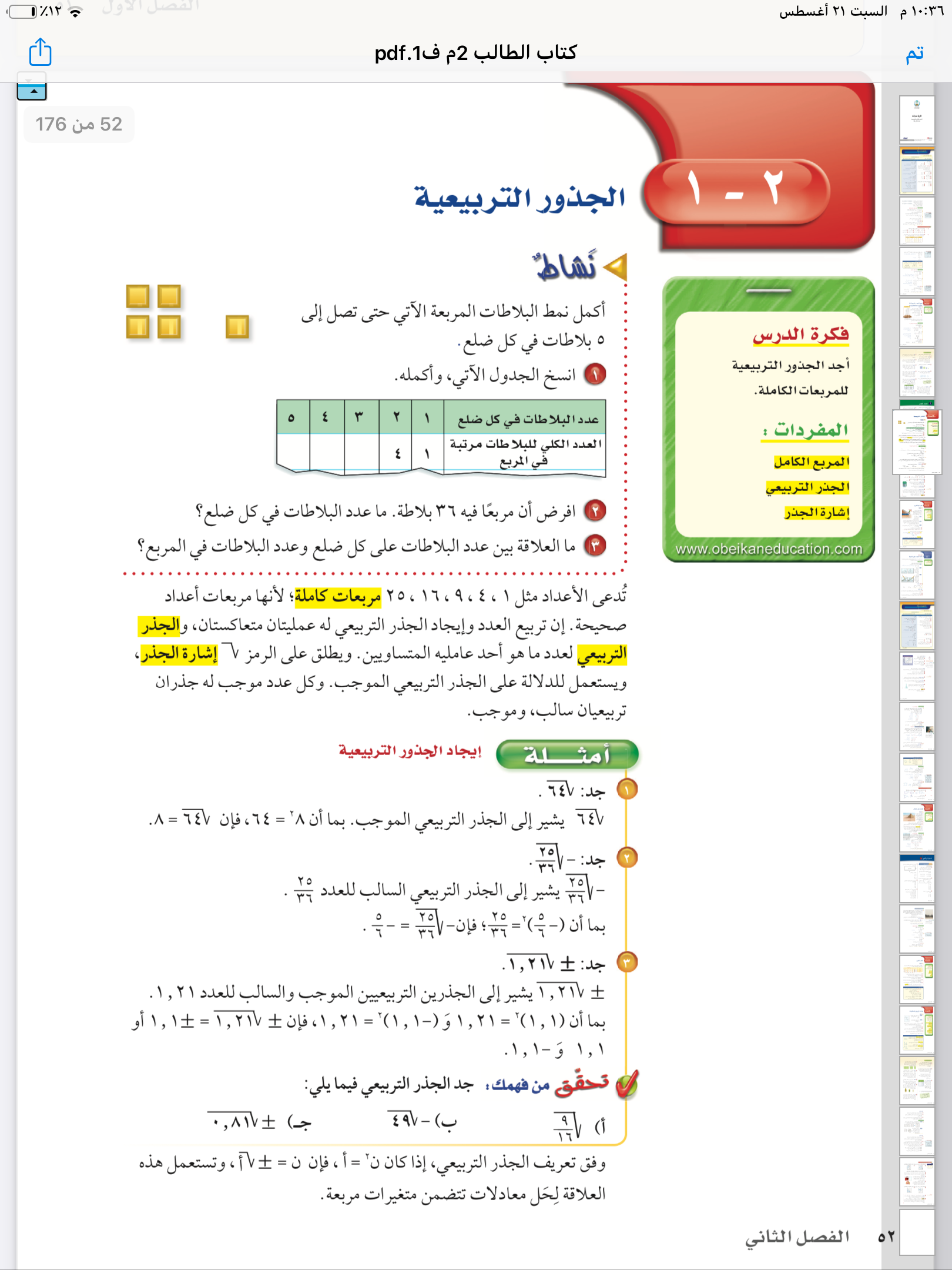 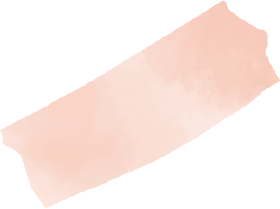 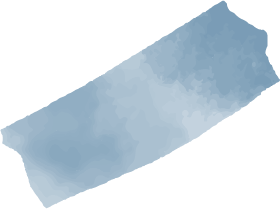 @amal almazroai
@ma3aly alharbi
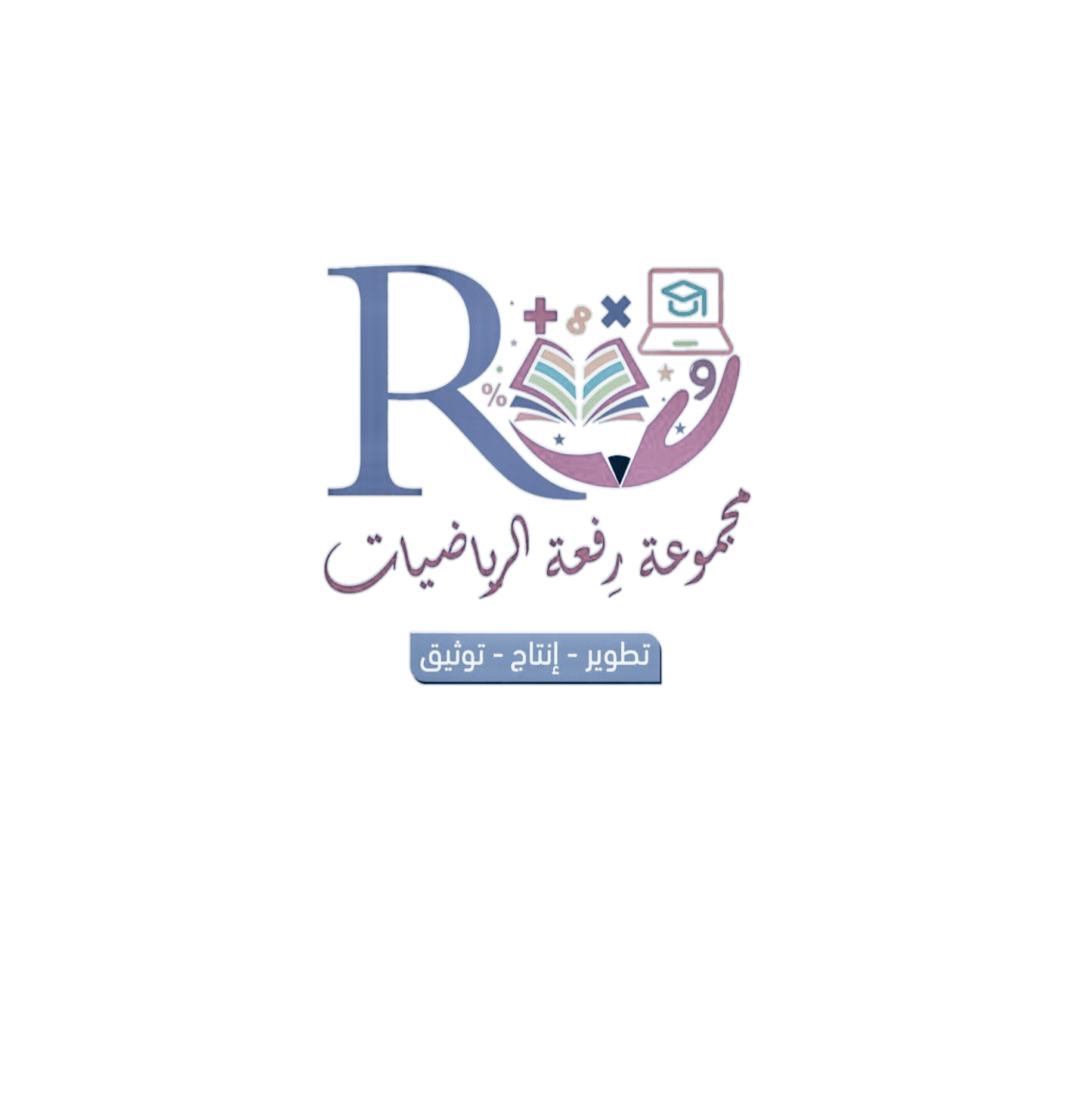 @ amal_almazroai
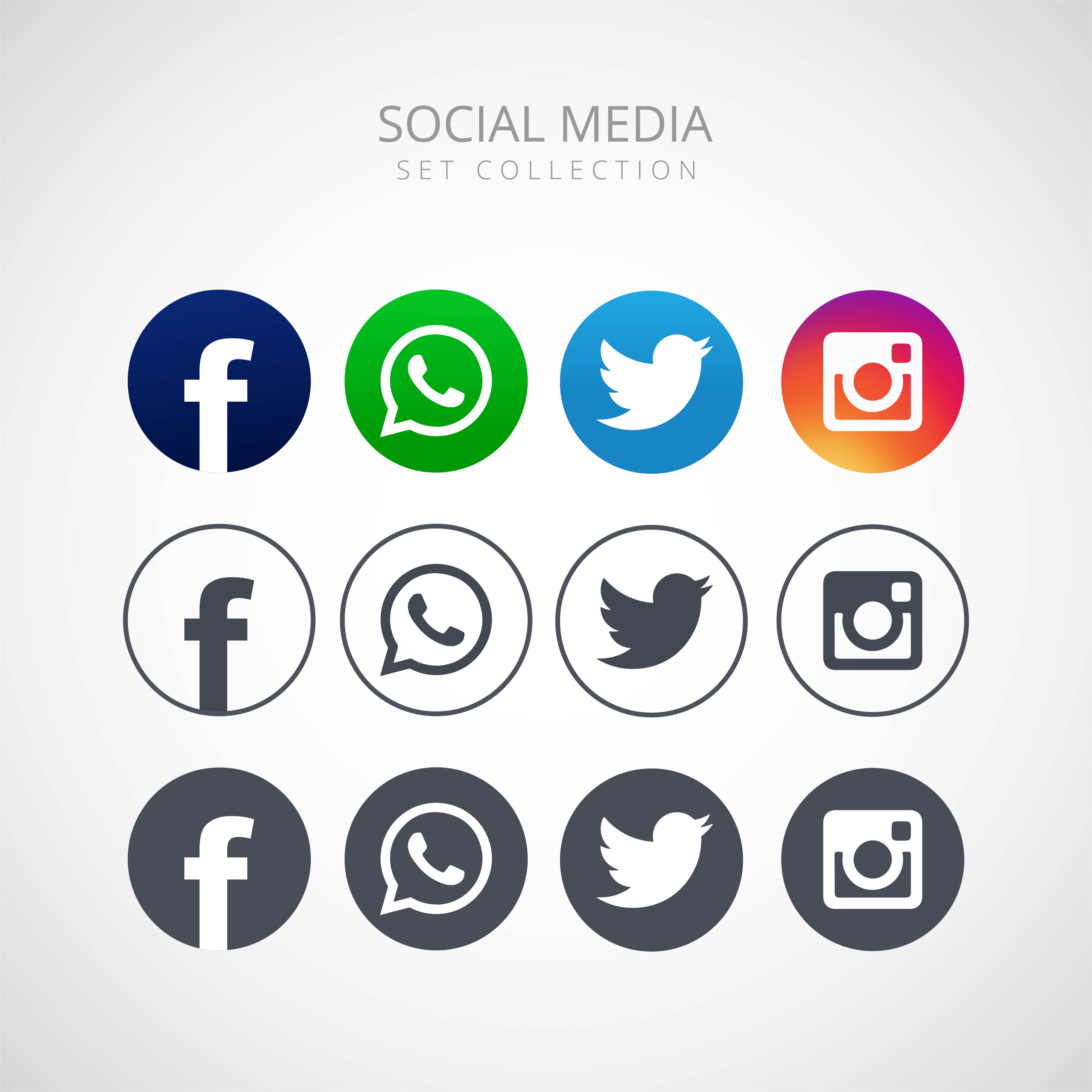 @ ma3aly_alharbi
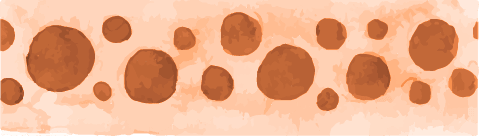 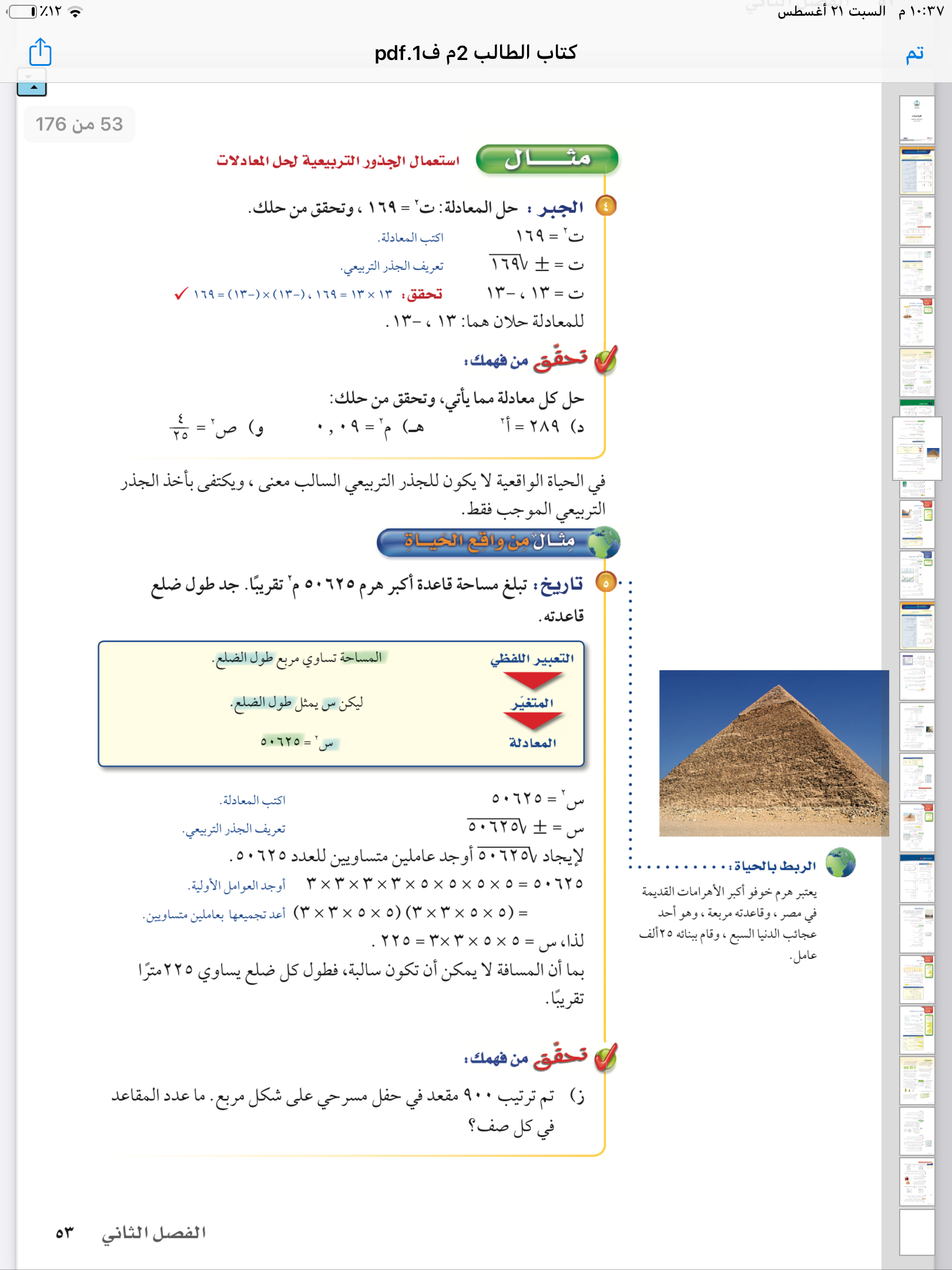 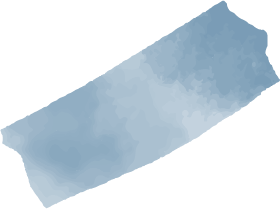 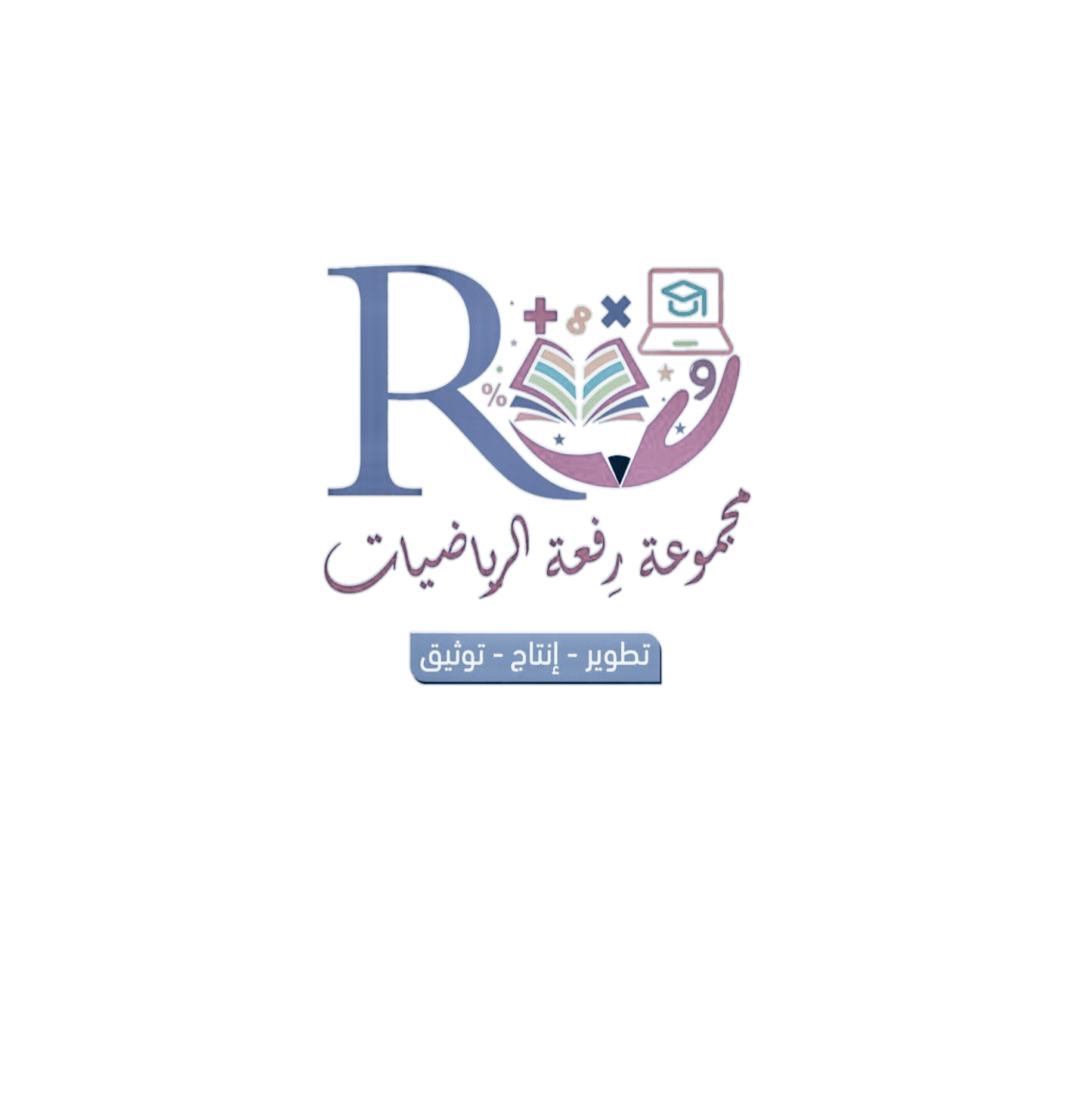 @ amal_almazroai
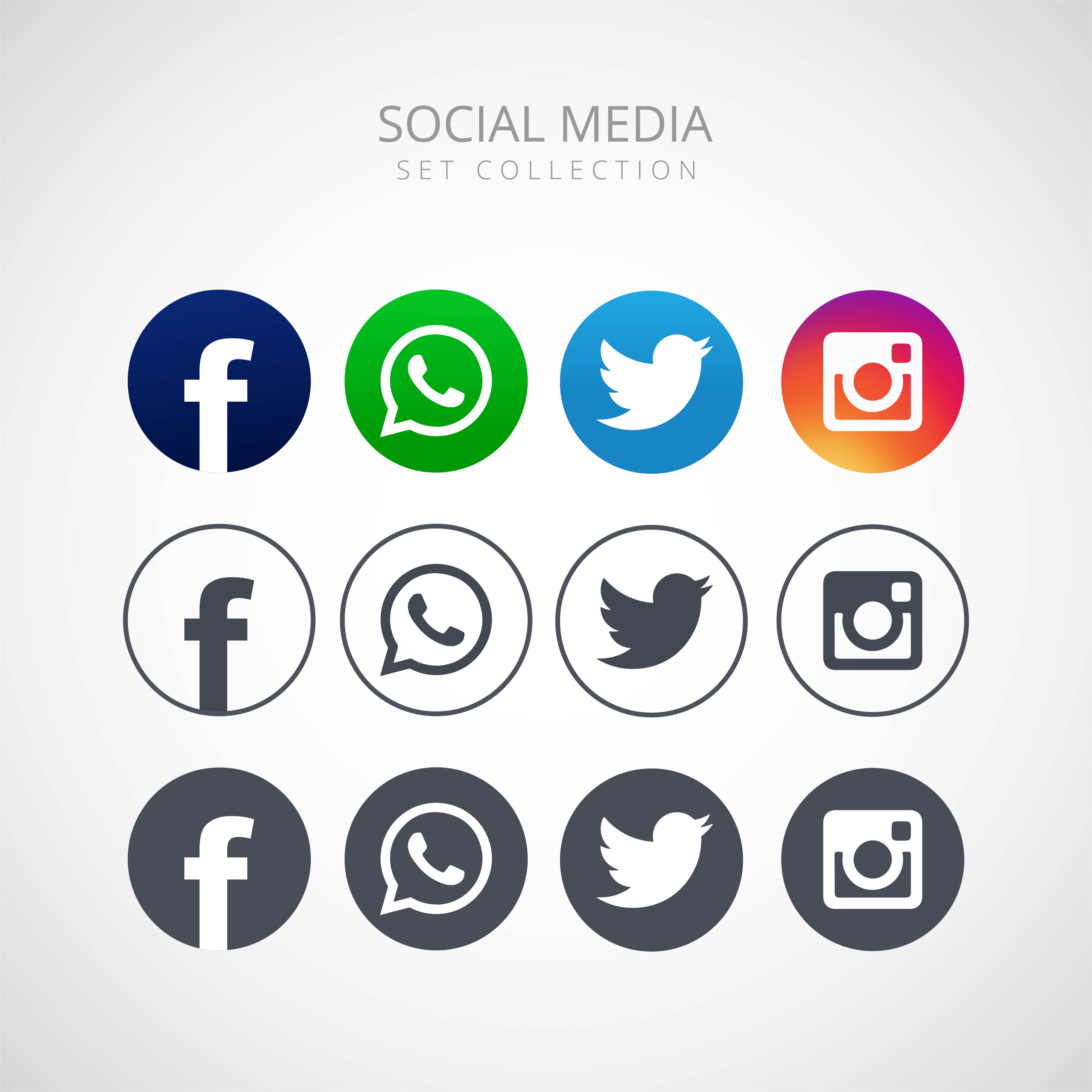 @ ma3aly_alharbi
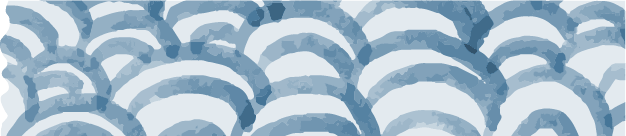 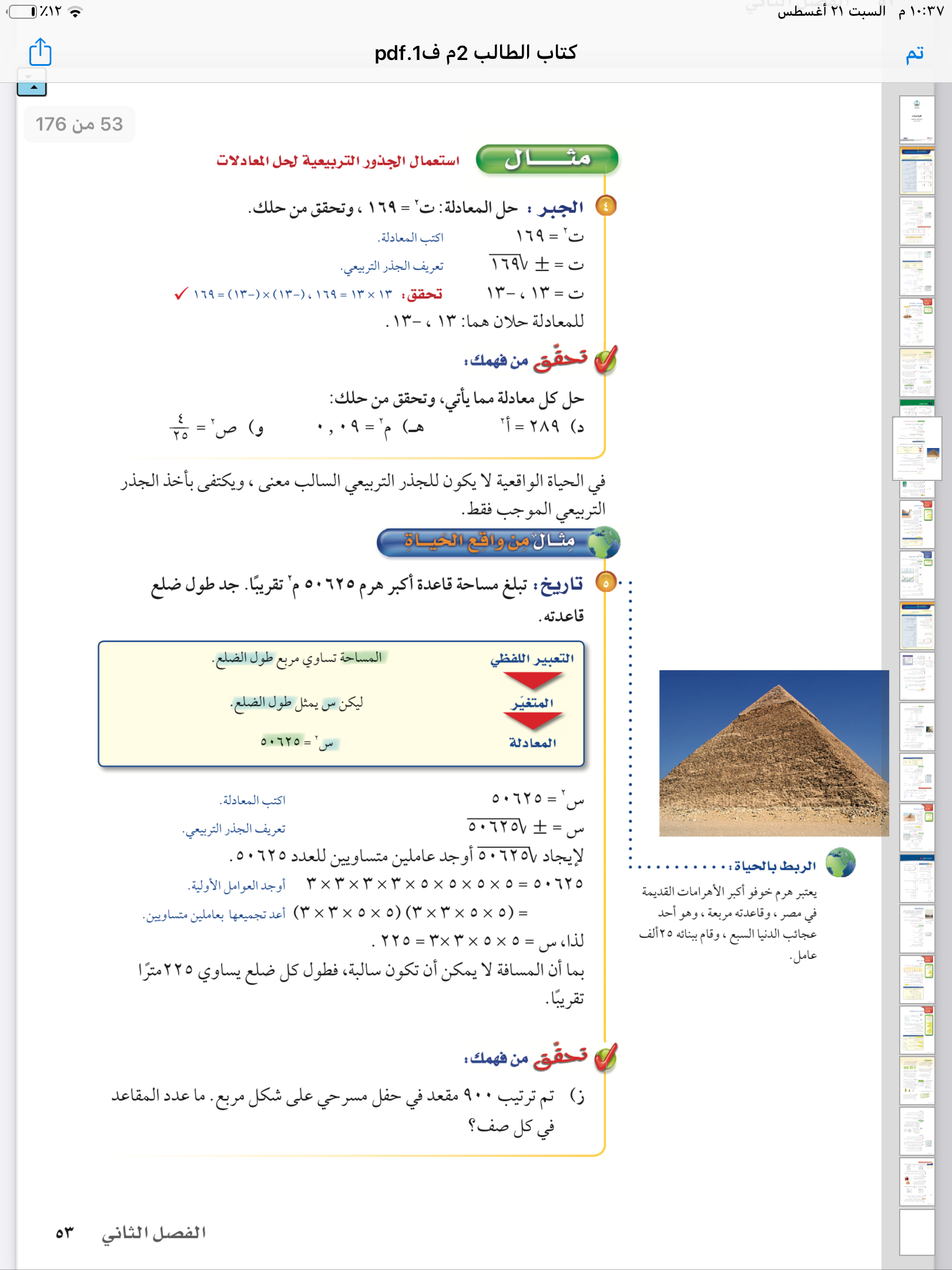 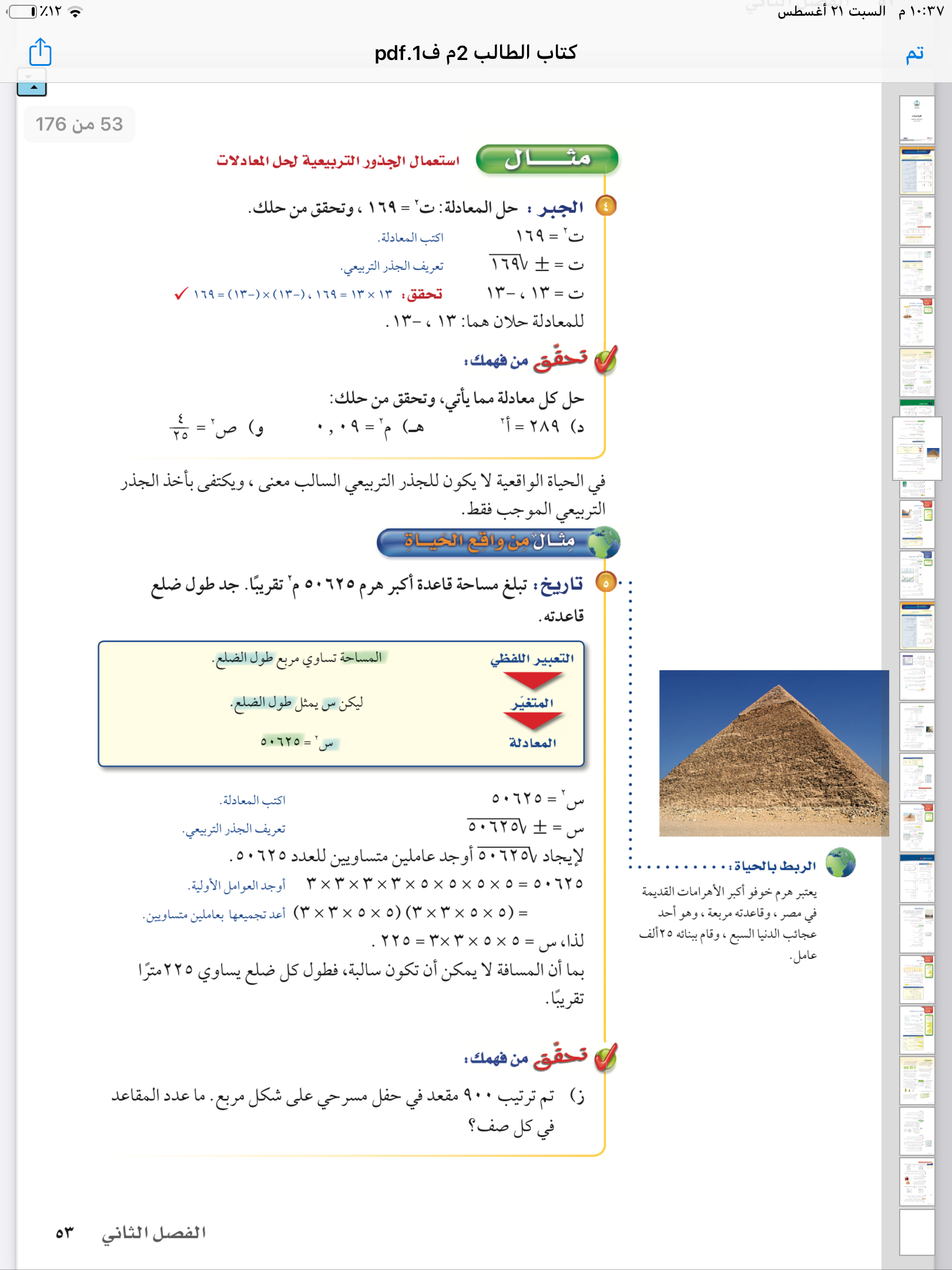 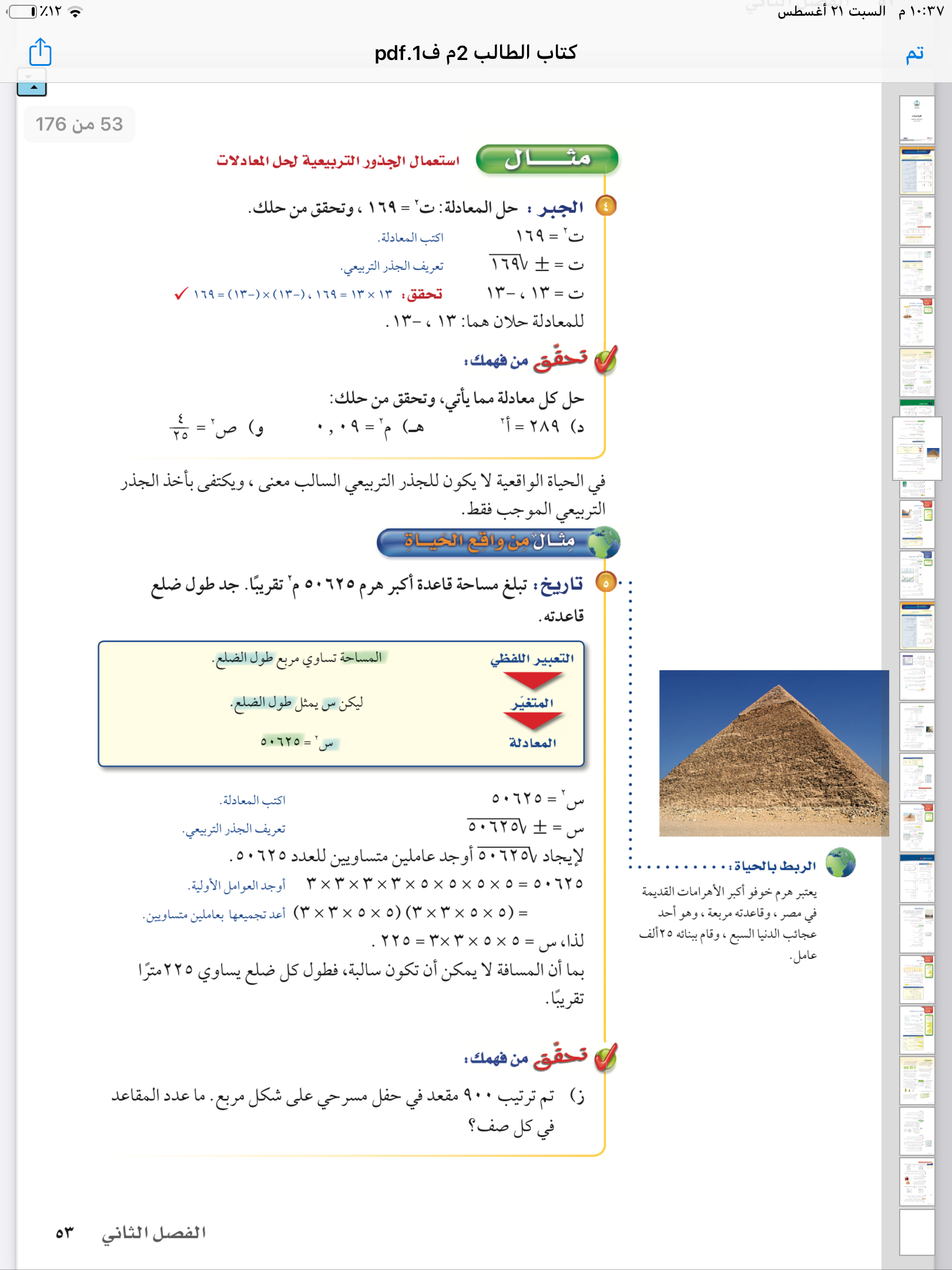 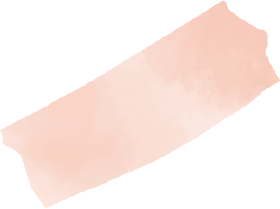 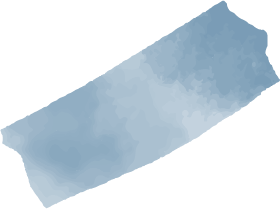 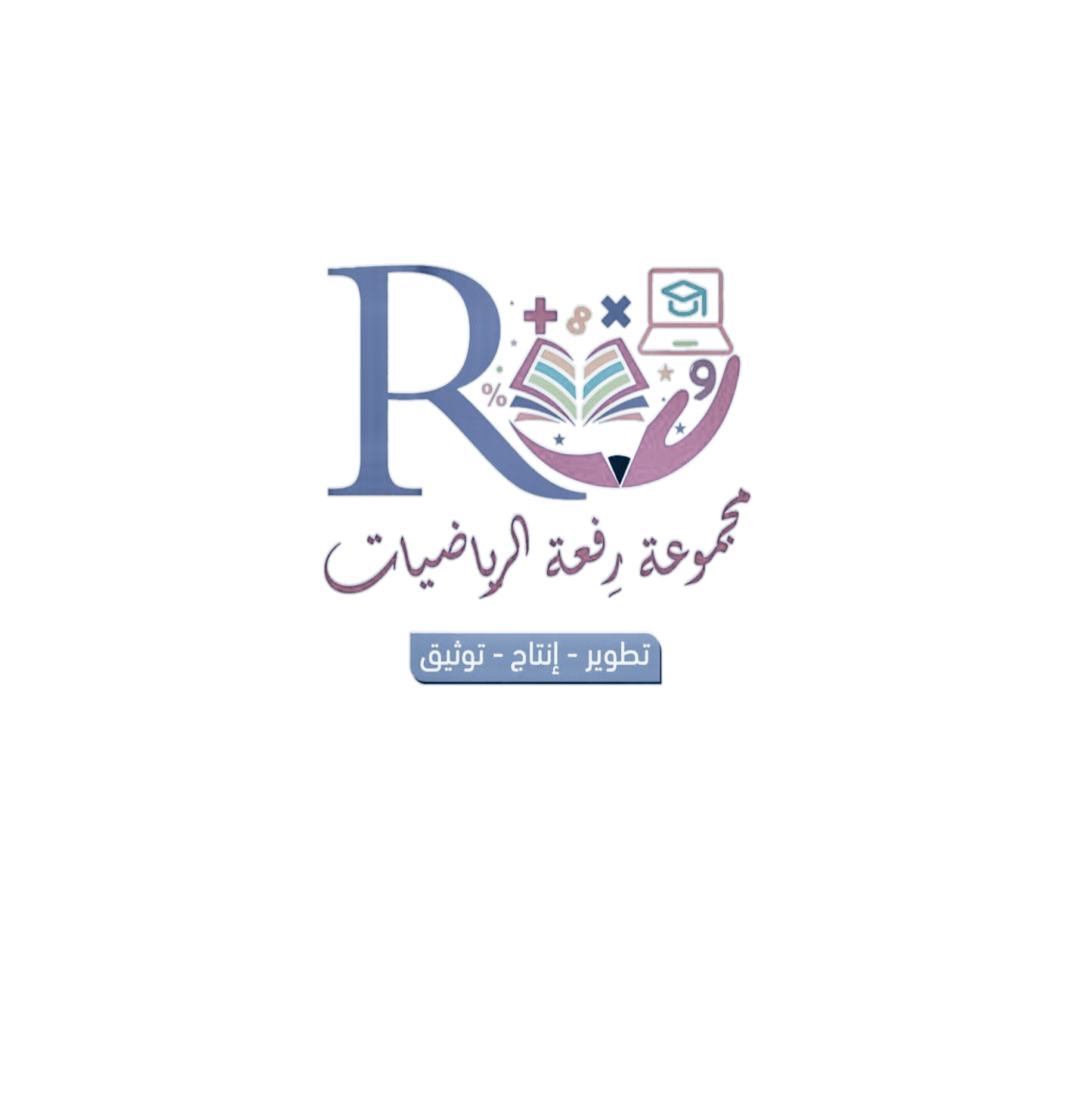 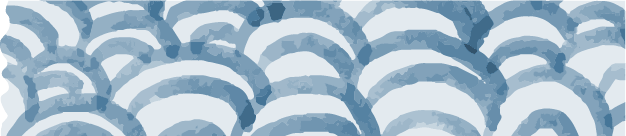 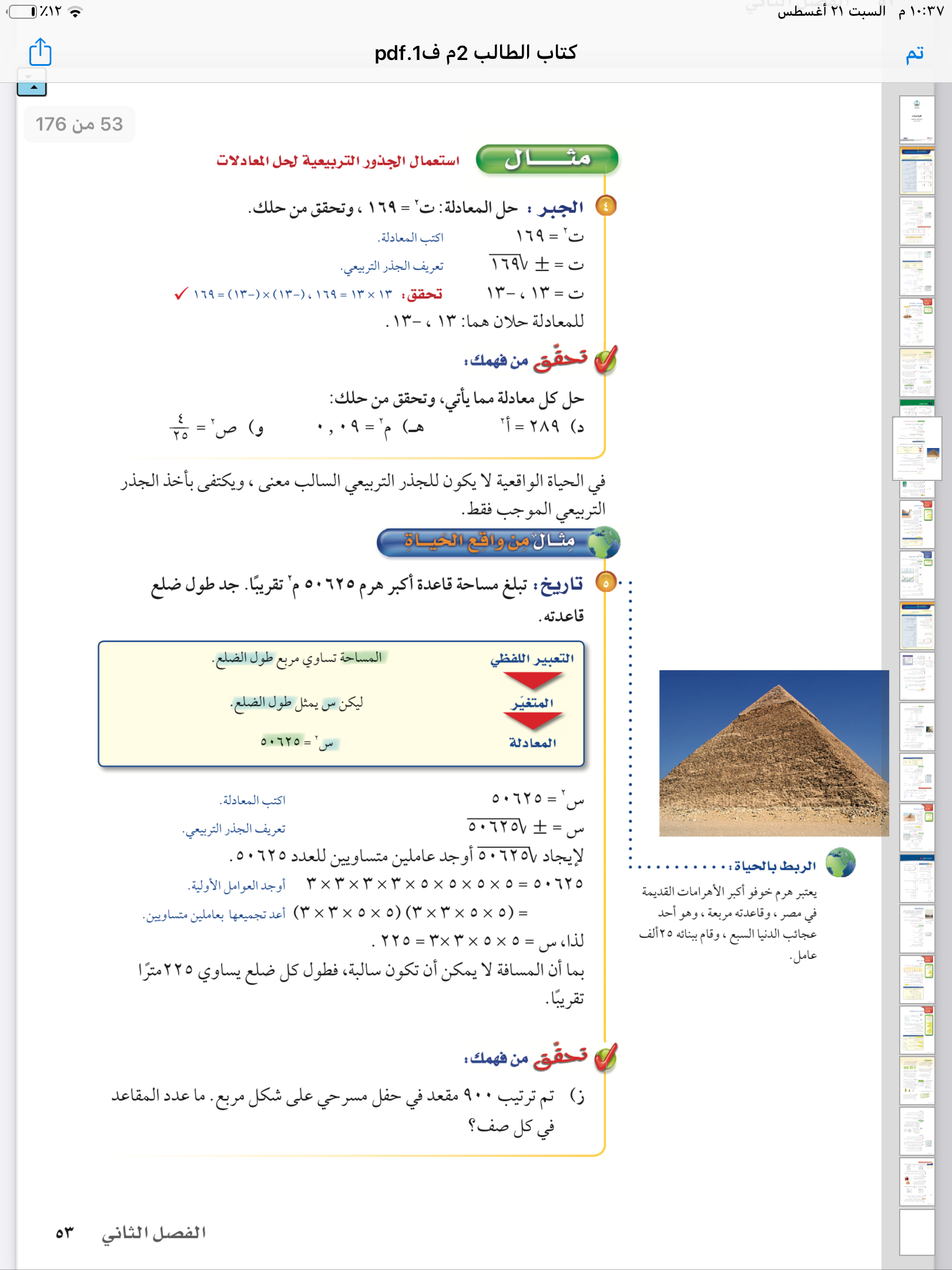 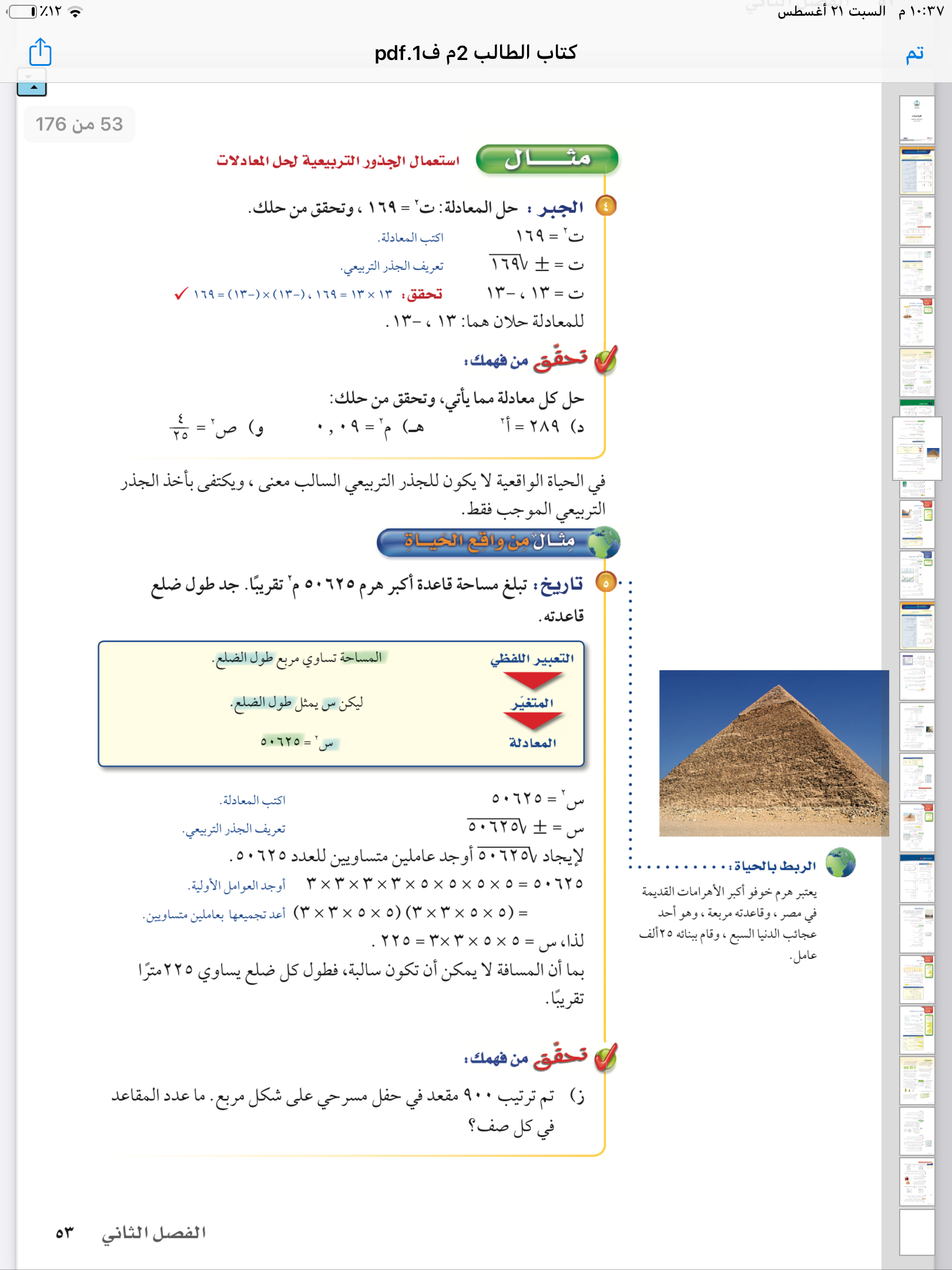 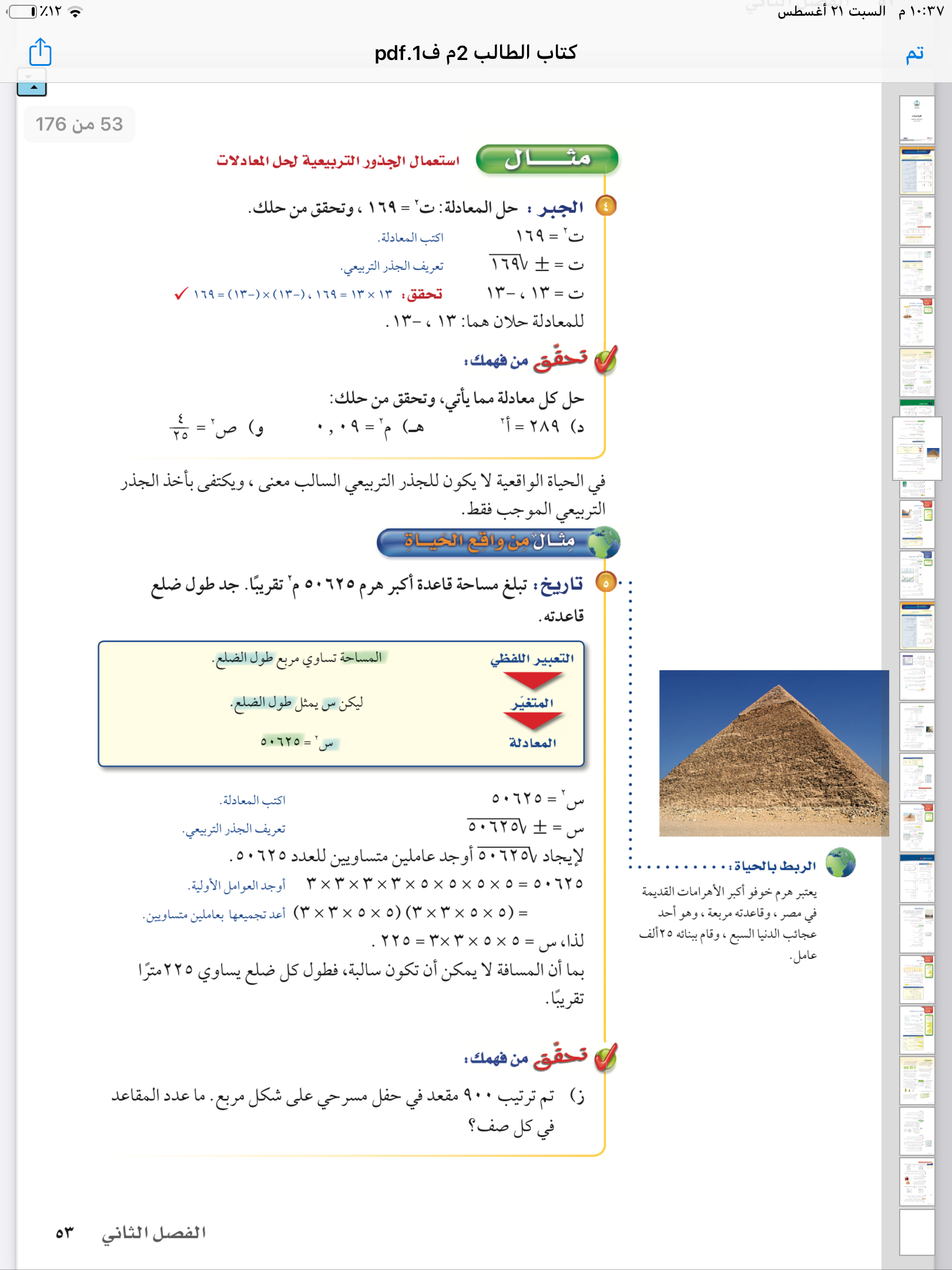 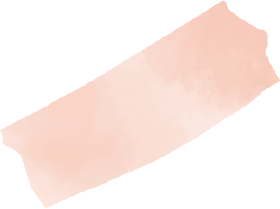 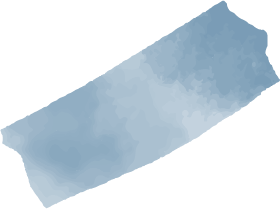 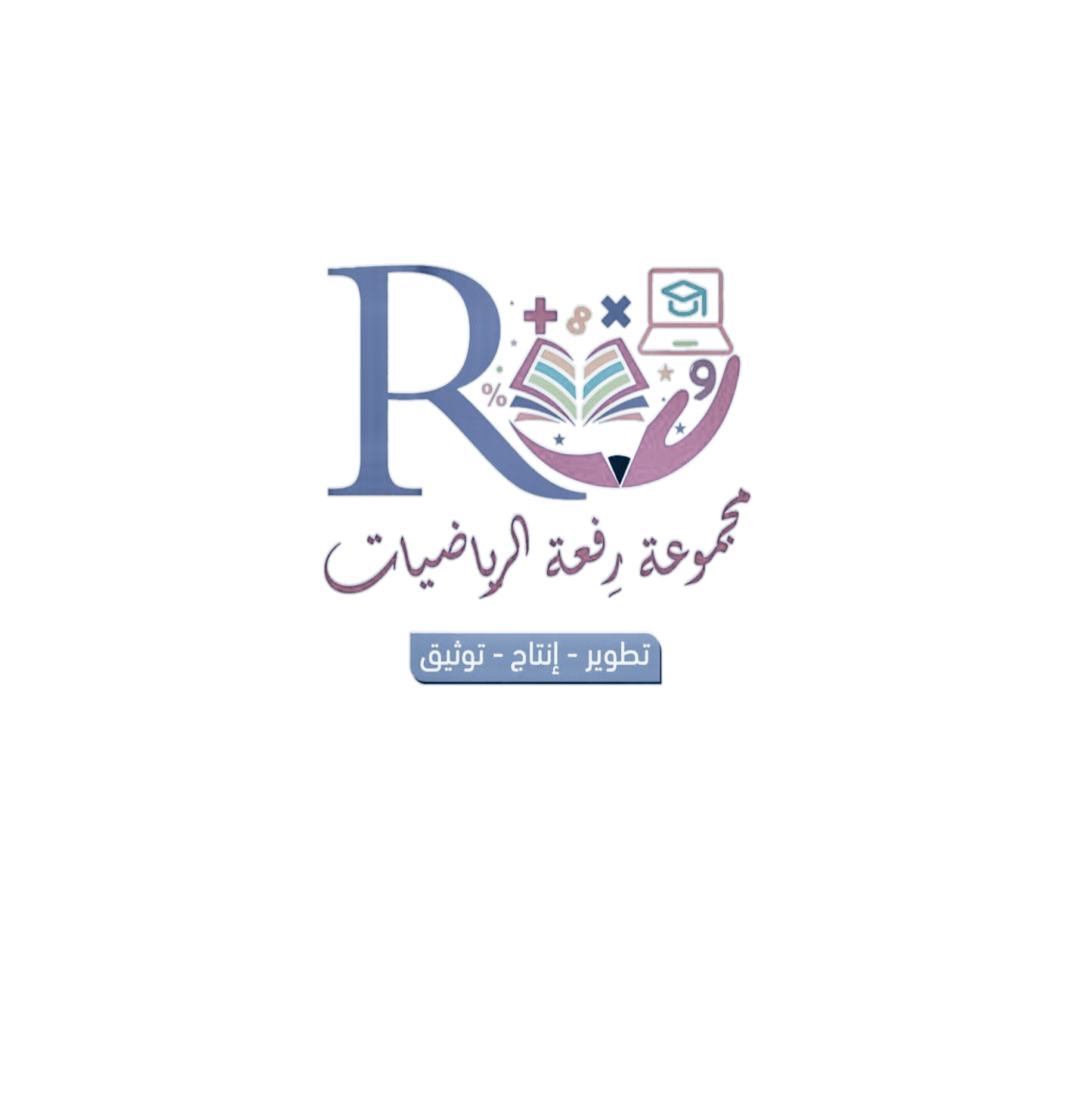 @ amal_almazroai
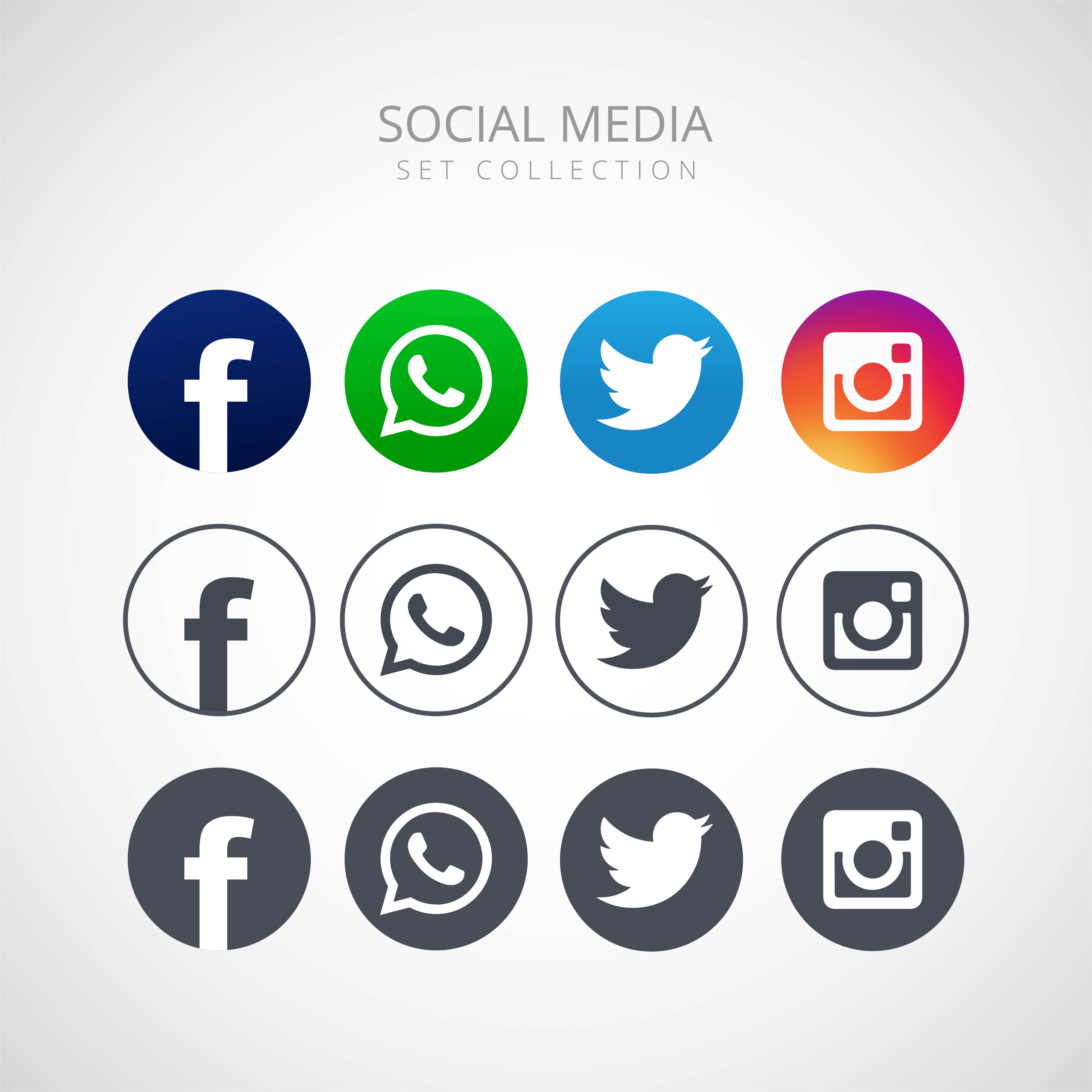 @ ma3aly_alharbi
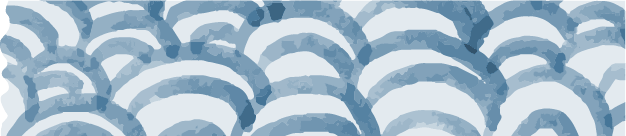 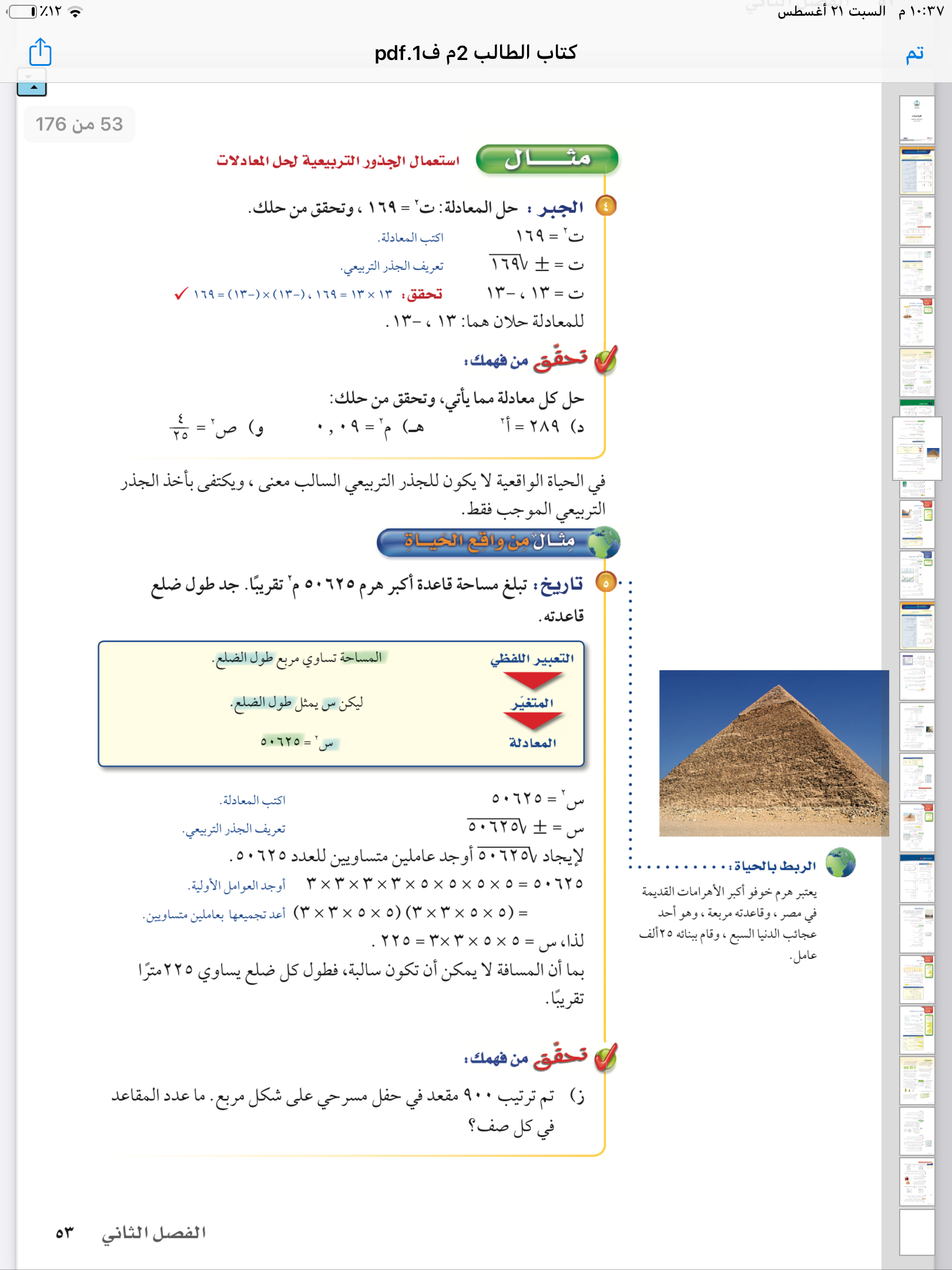 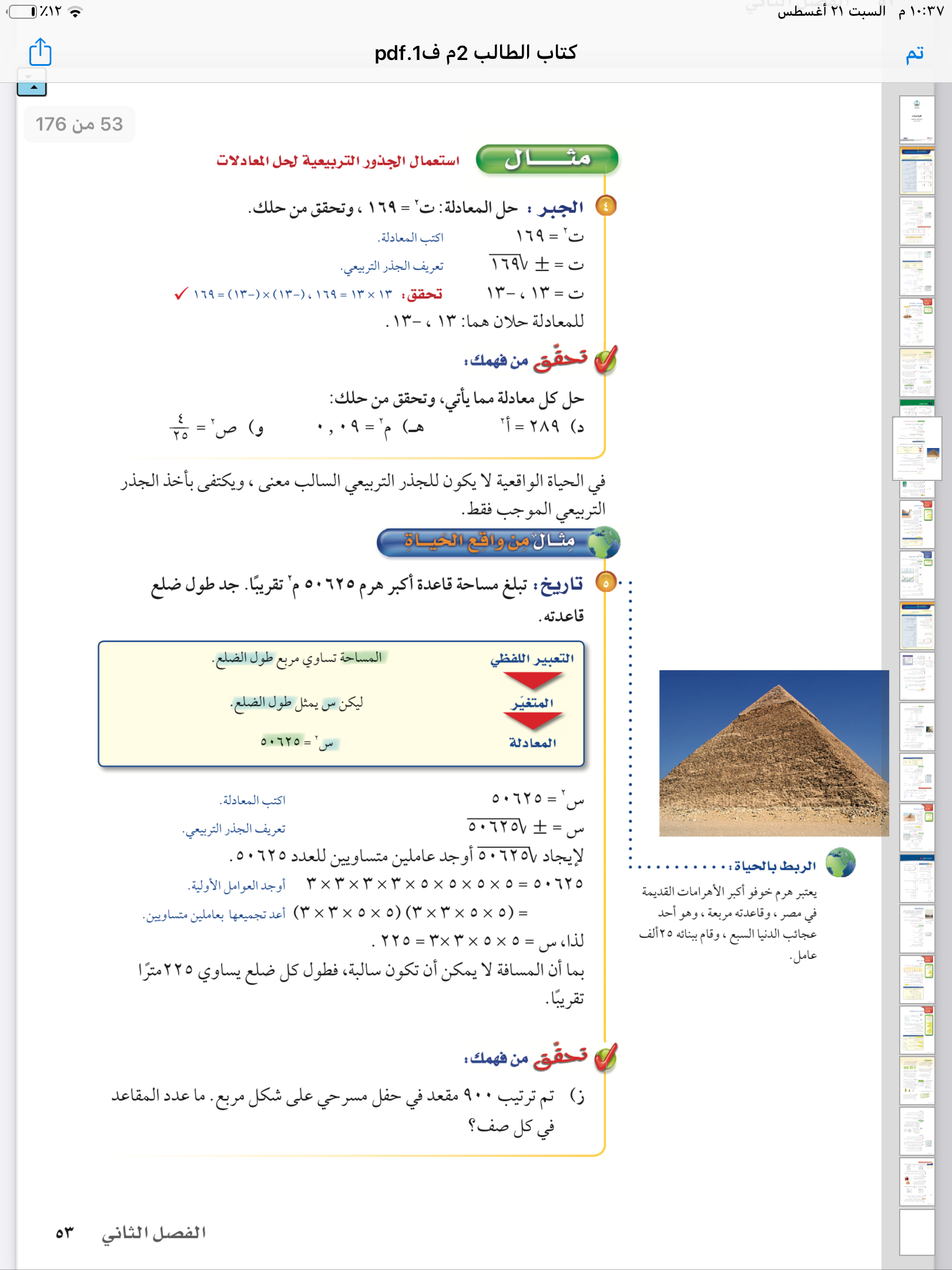 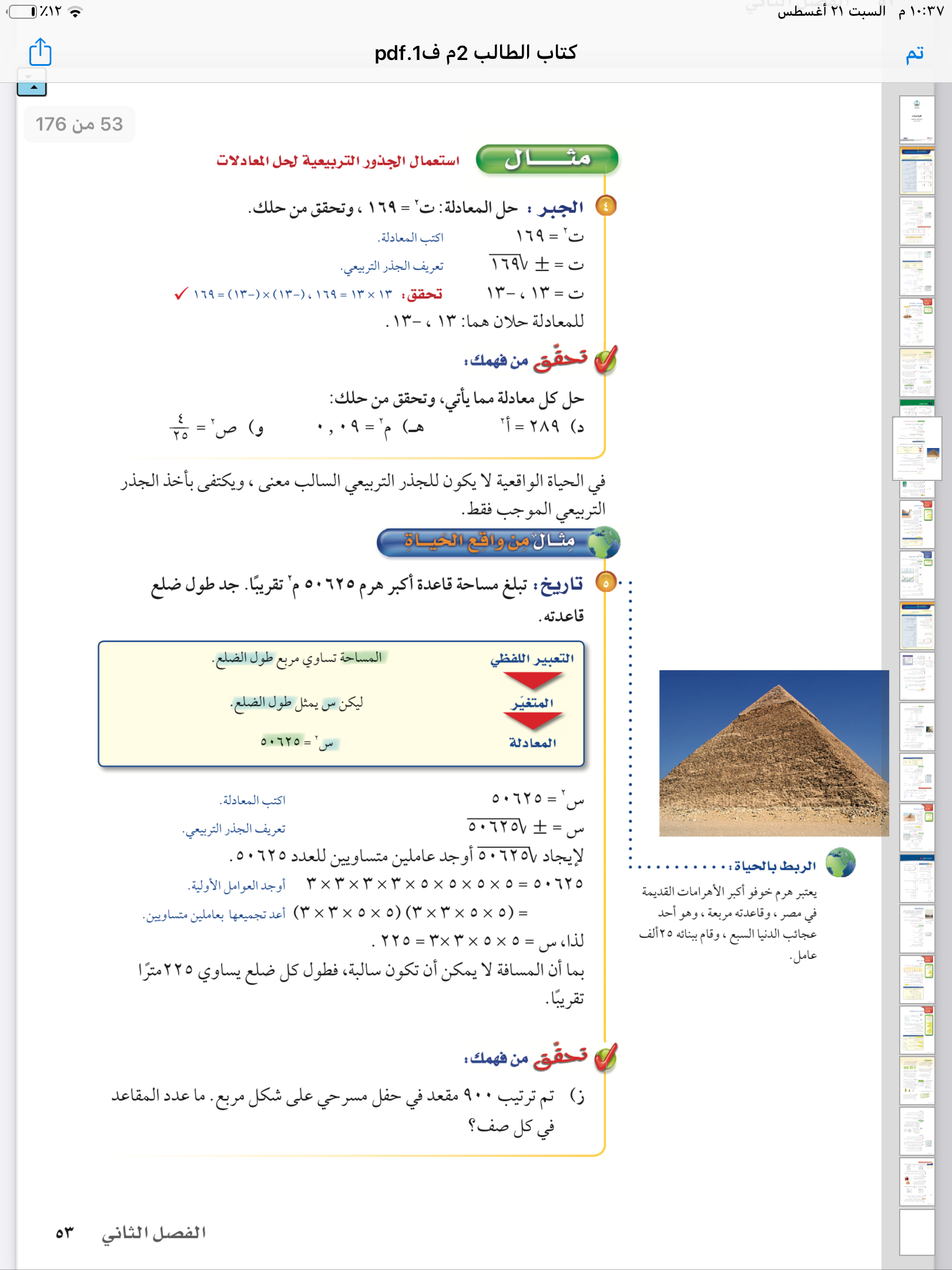 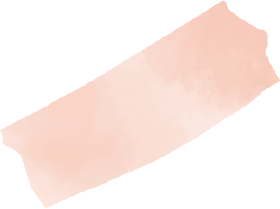 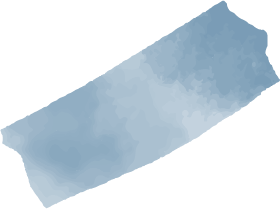 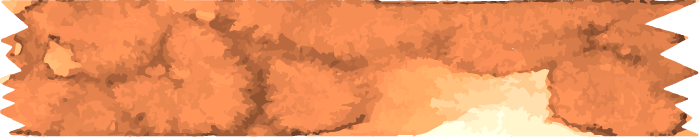 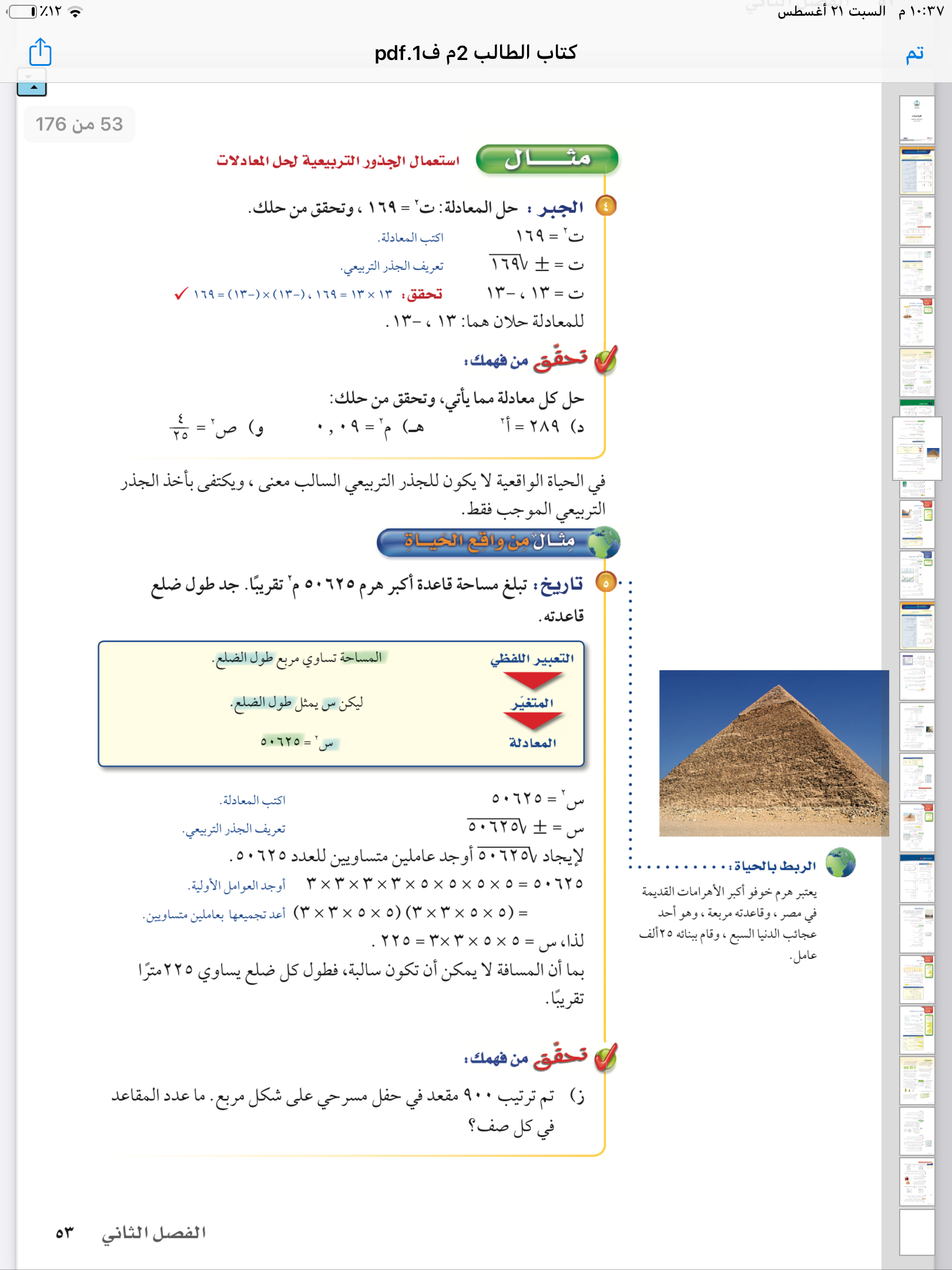 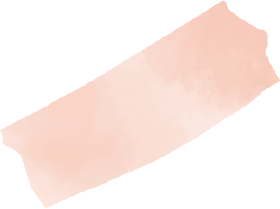 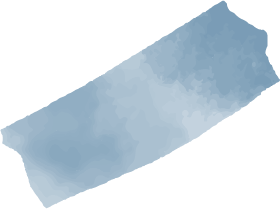 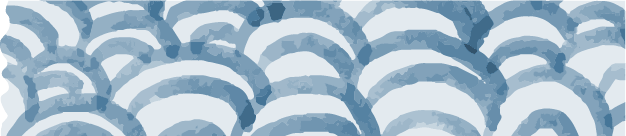 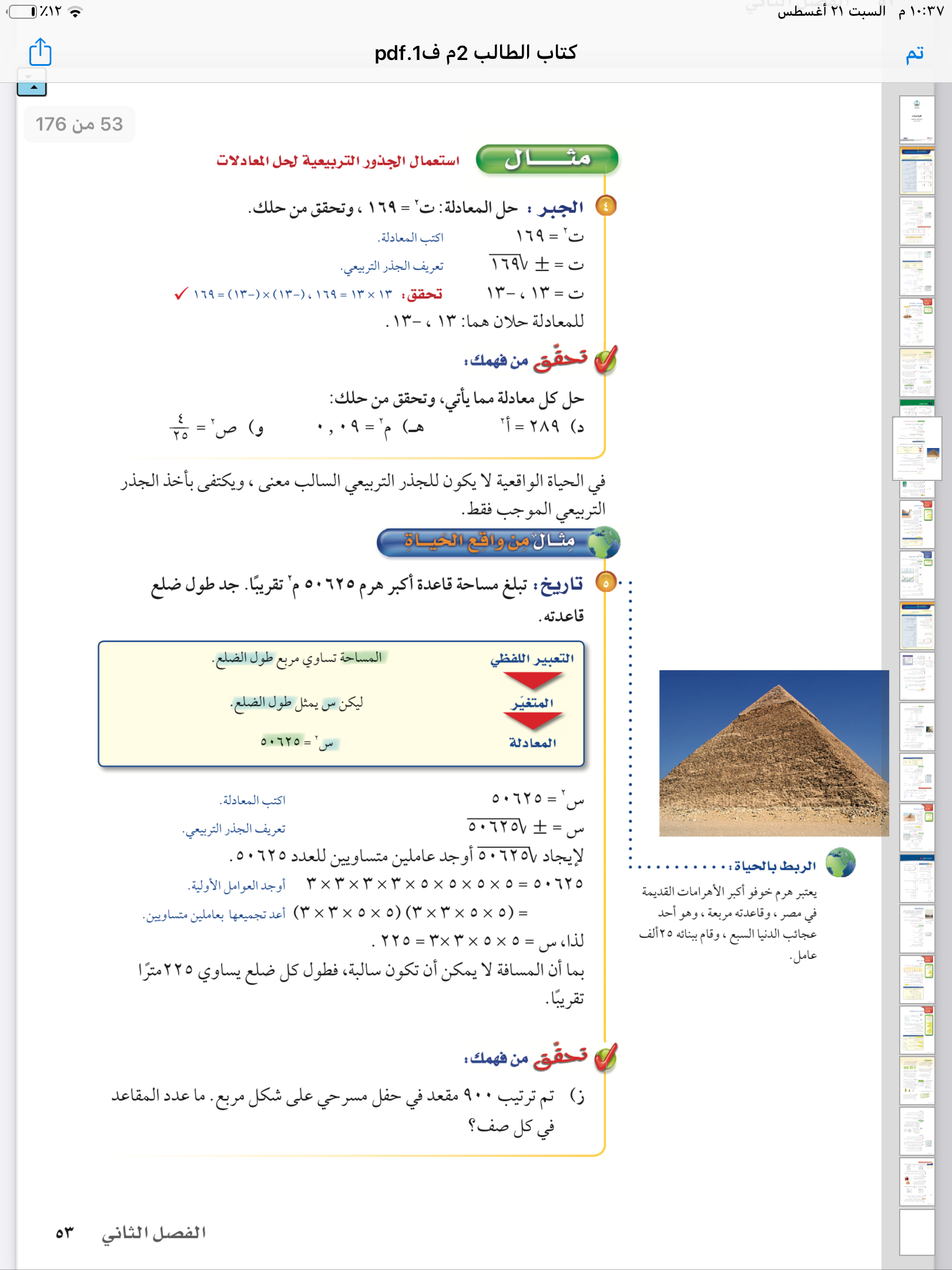 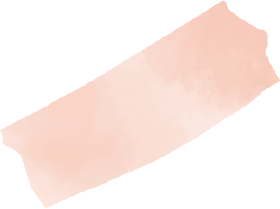 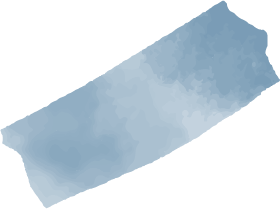 amal almazroai
@ amal_almazroai
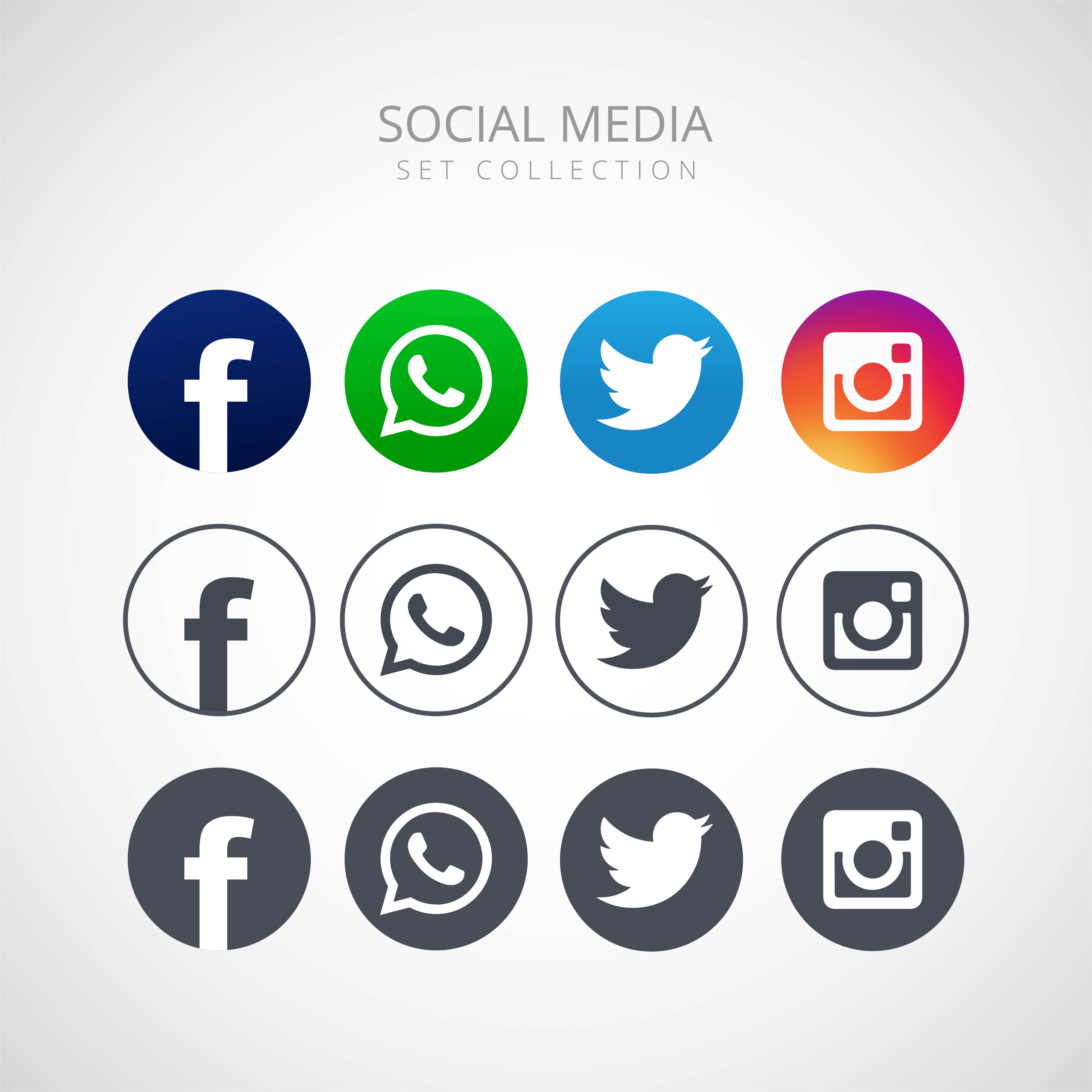 تأكد
@ ma3aly_alharbi
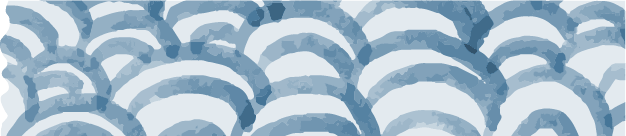 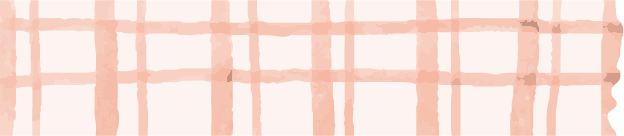 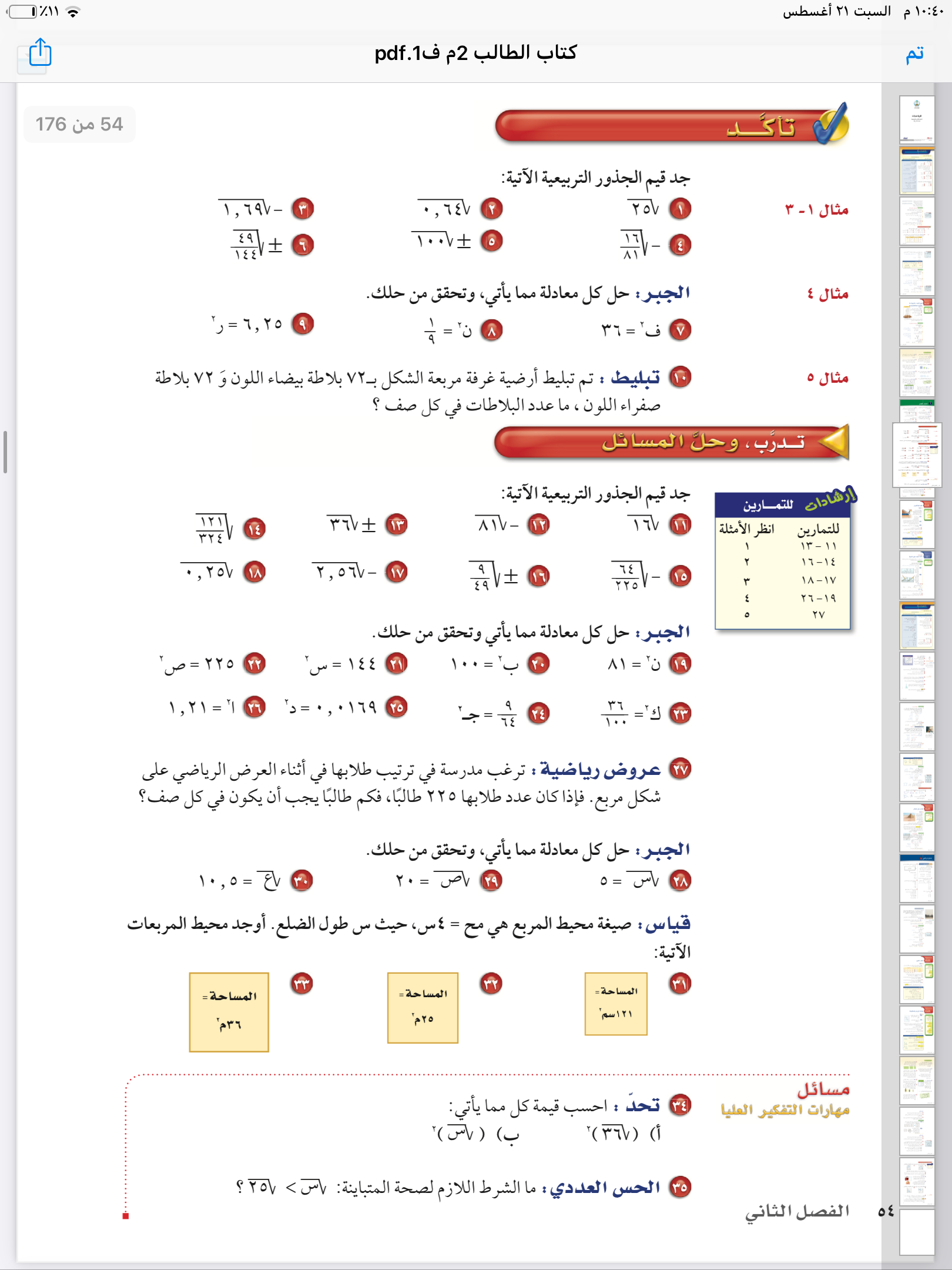 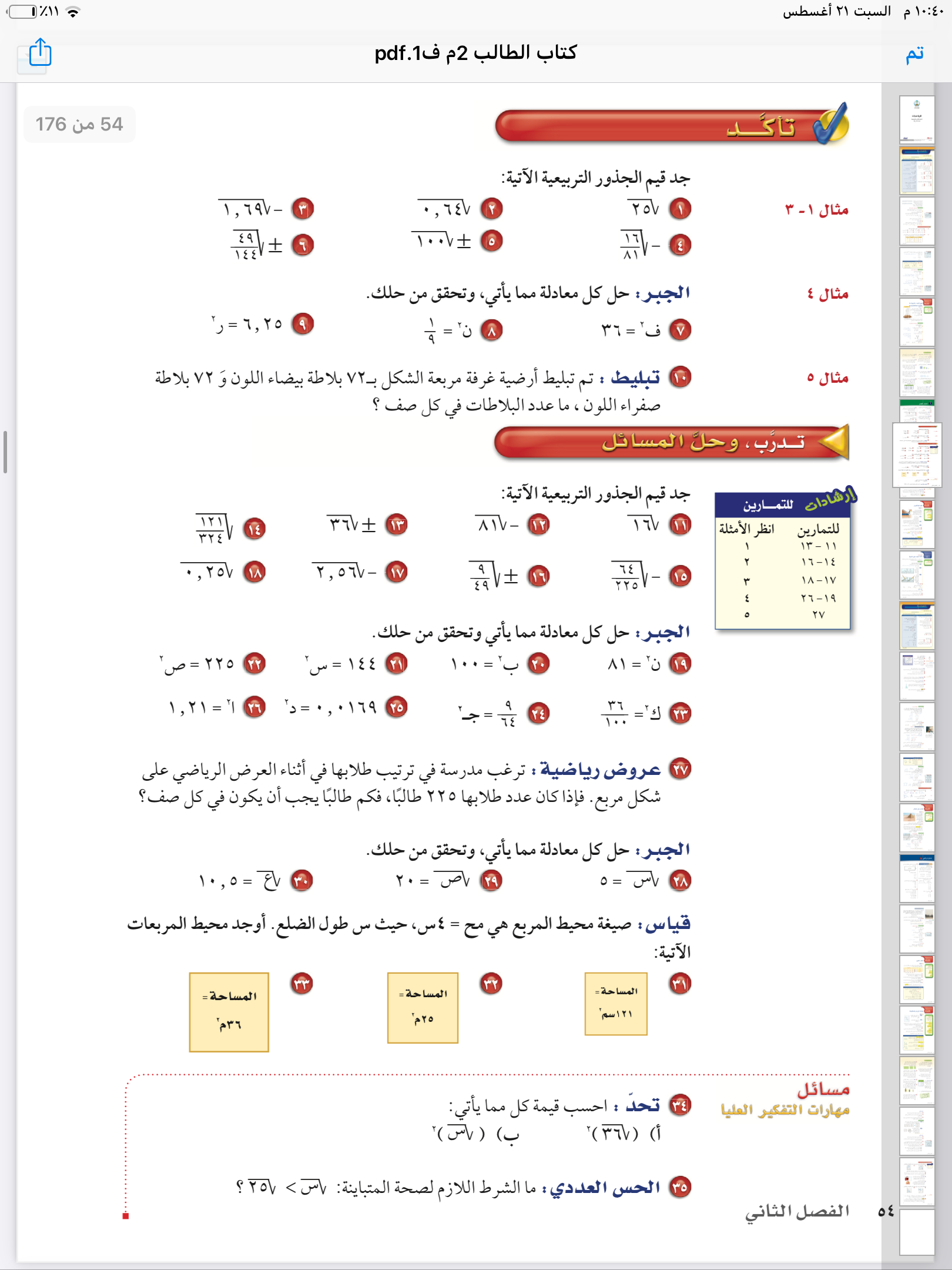 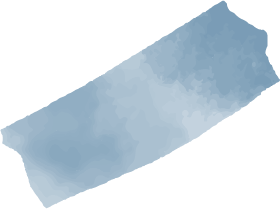 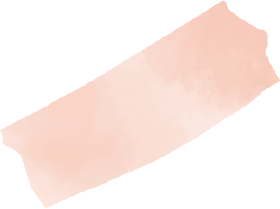 @ amal_almazroai
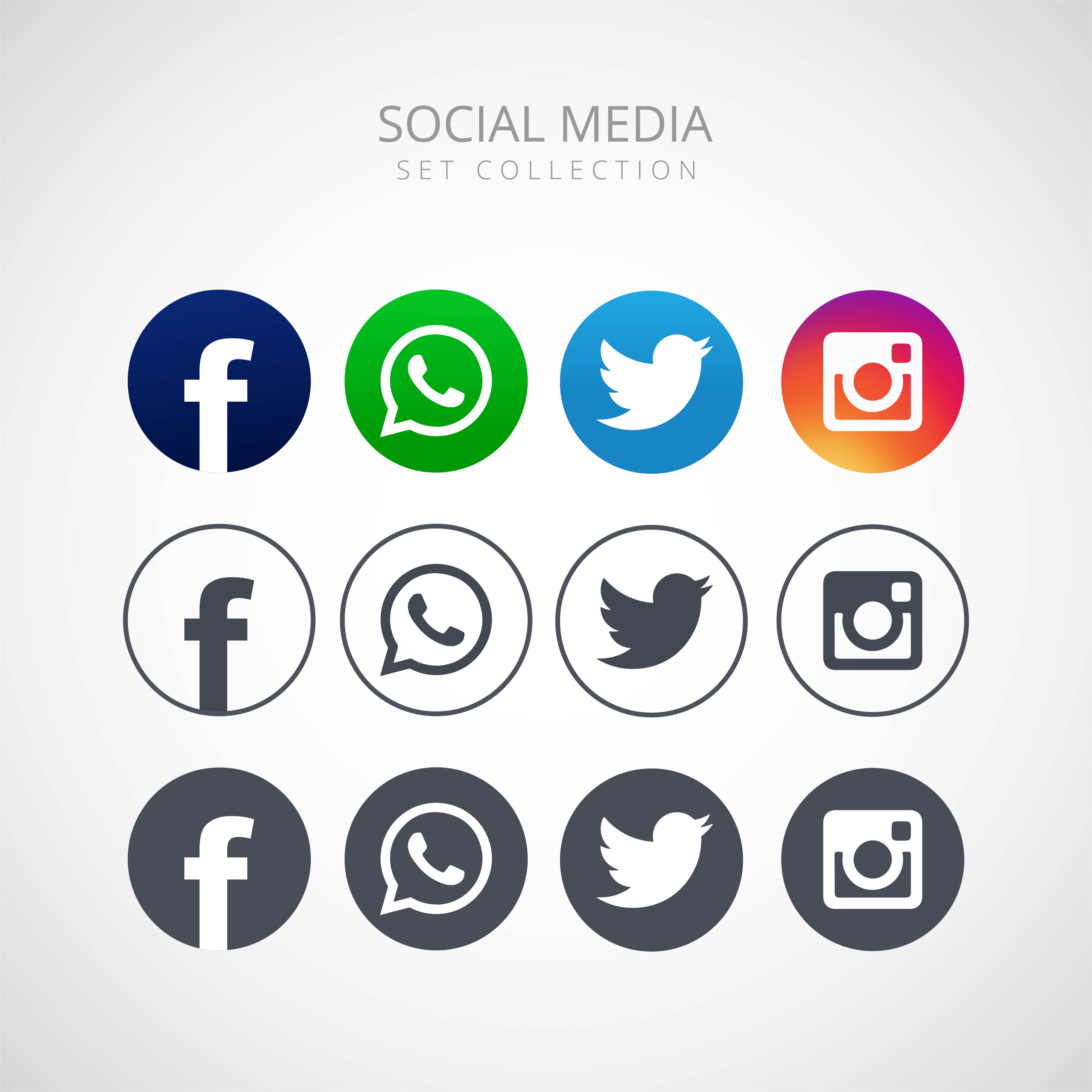 تأكد
@ ma3aly_alharbi
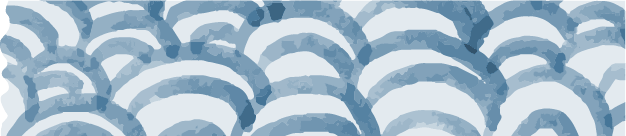 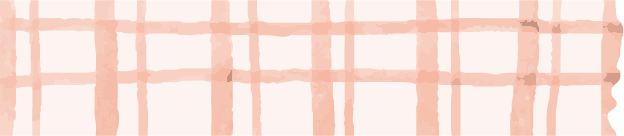 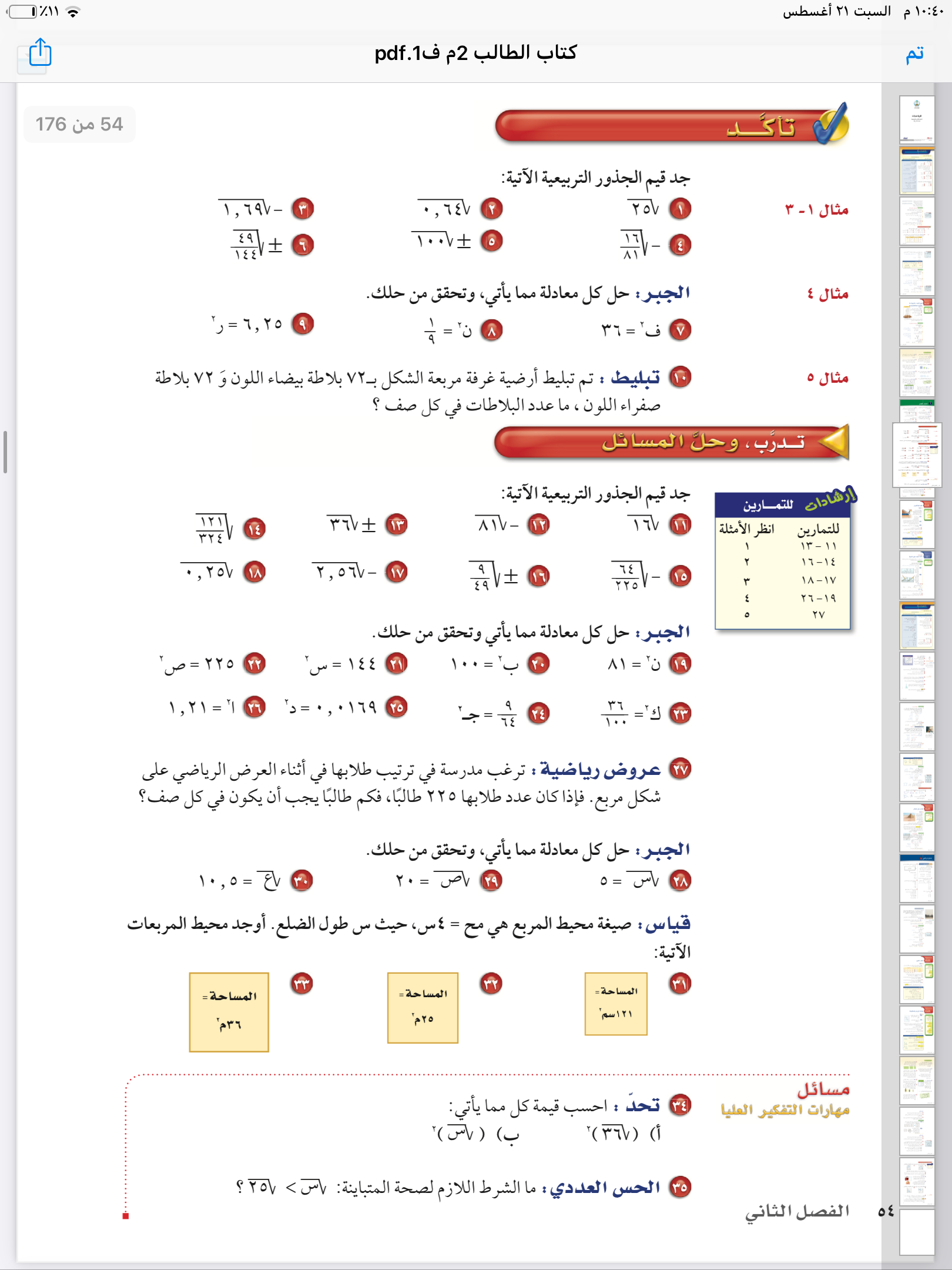 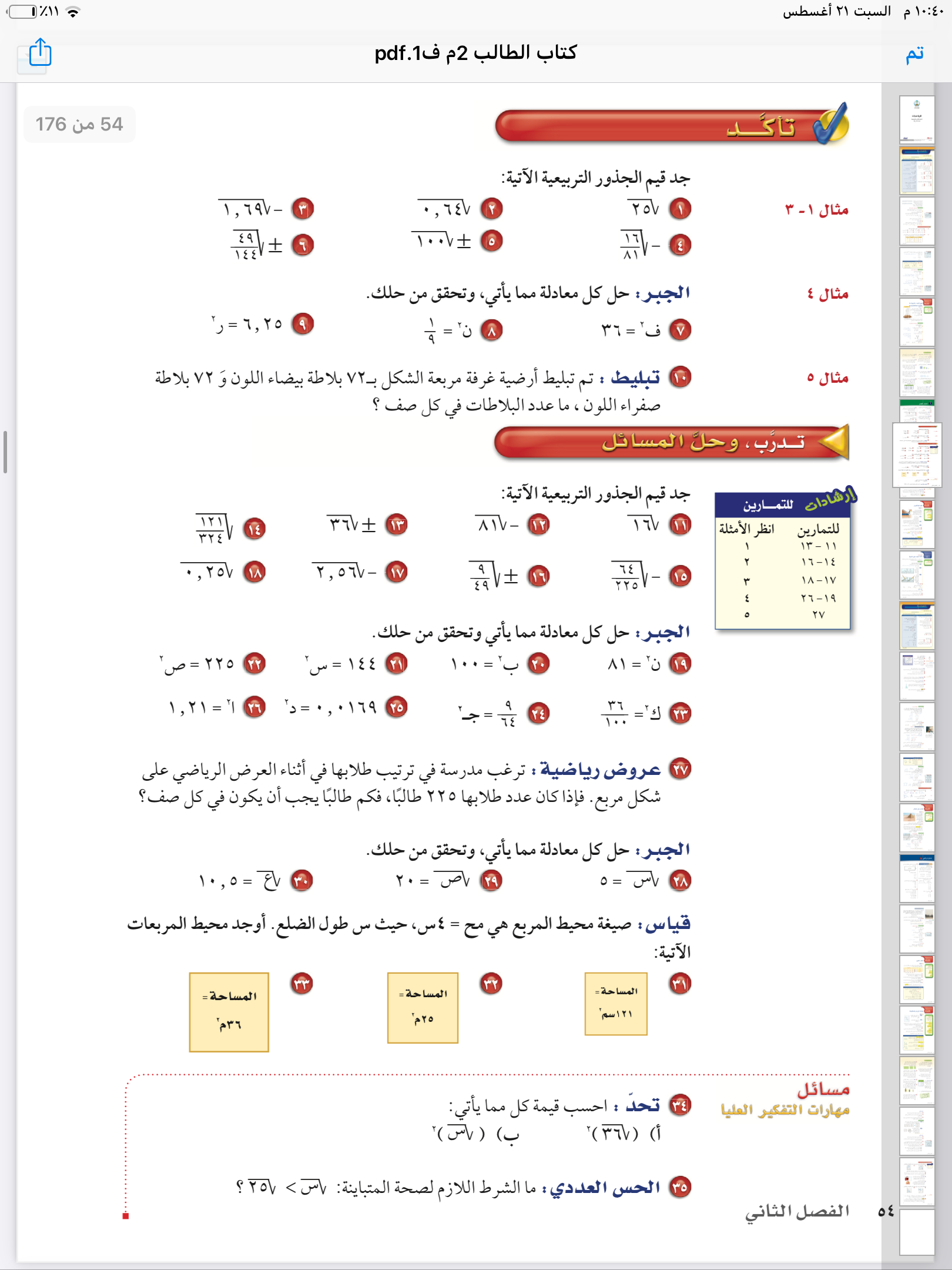 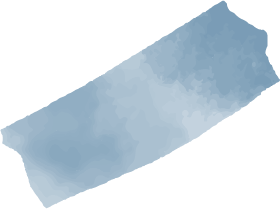 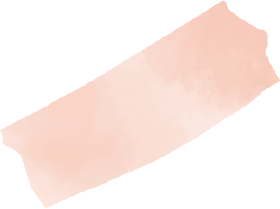 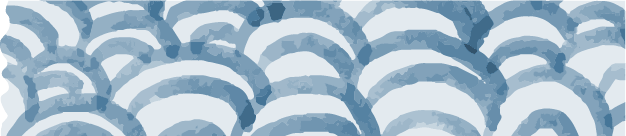 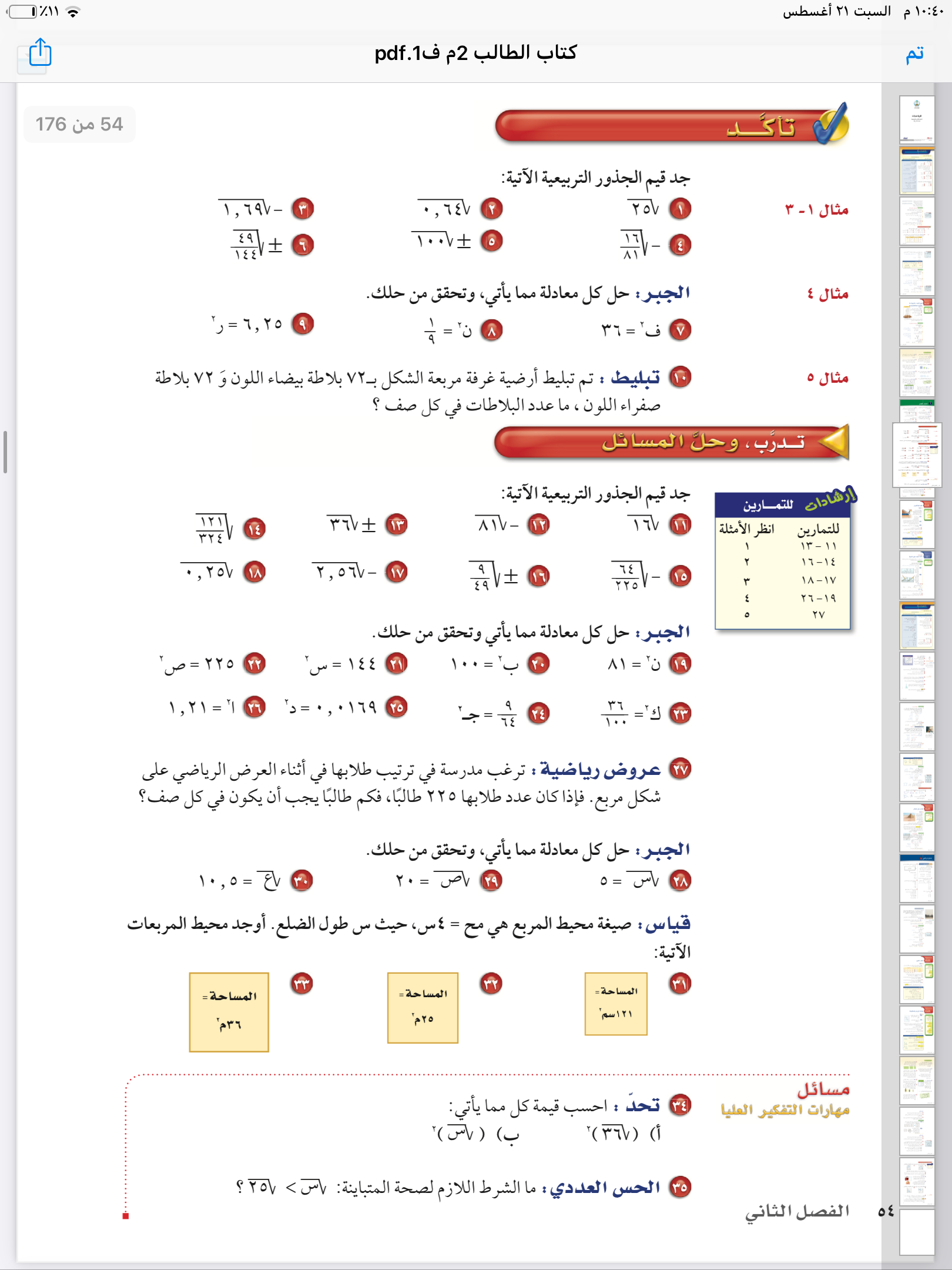 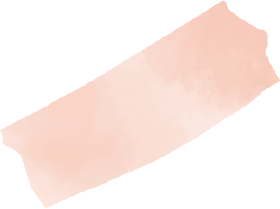 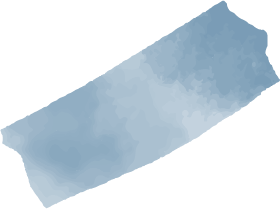 amal almazroai
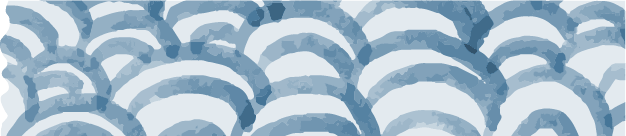 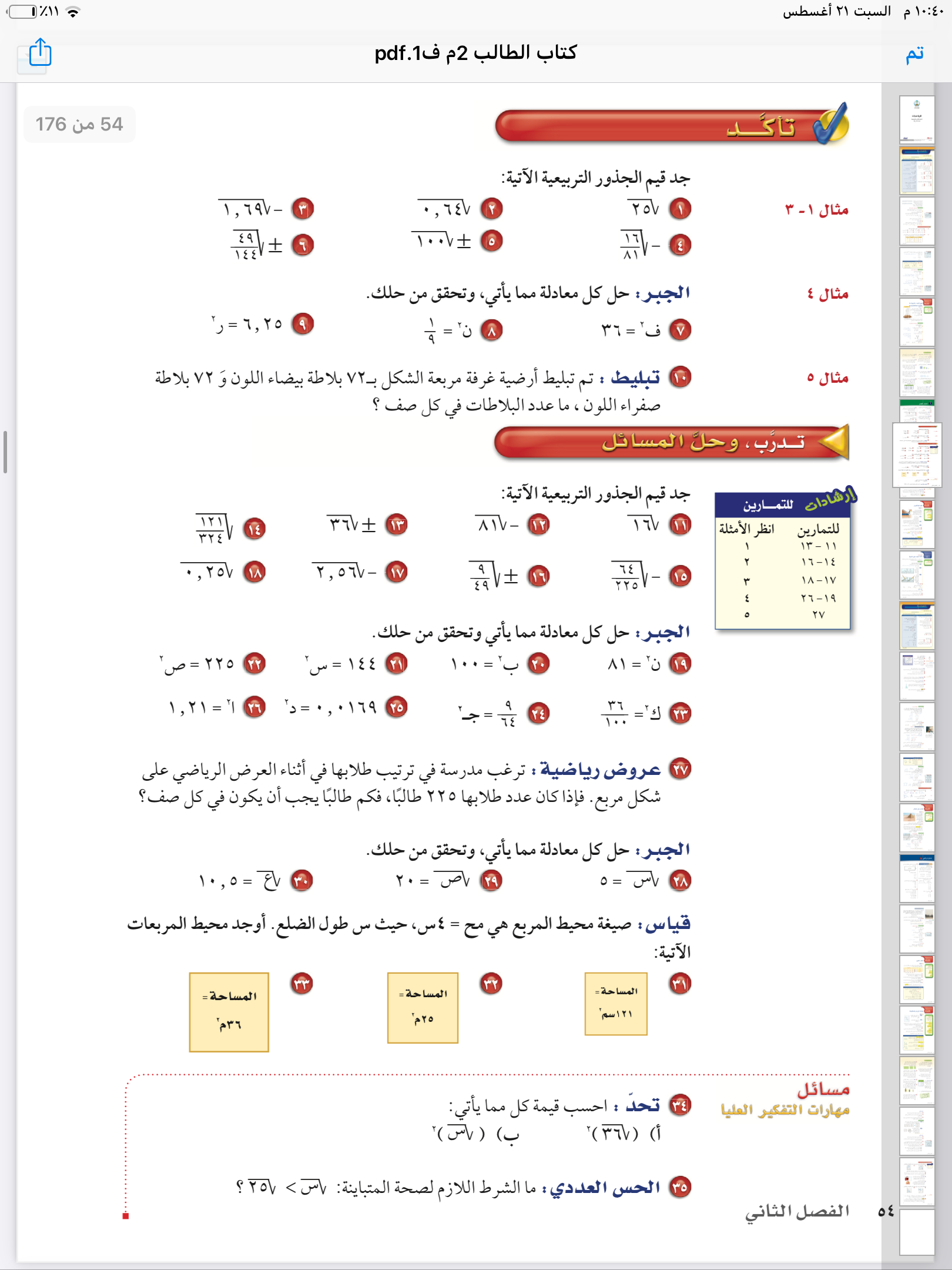 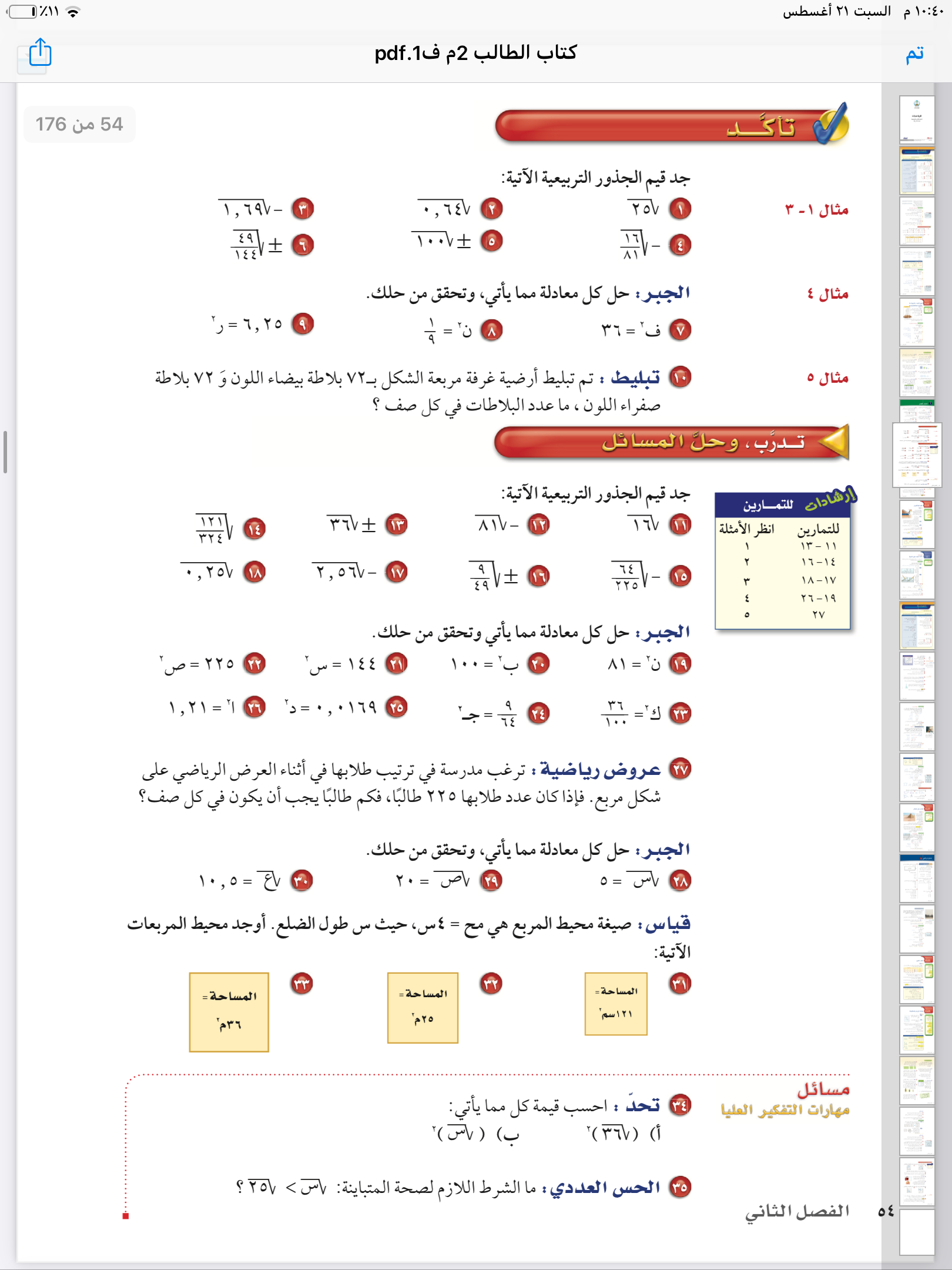 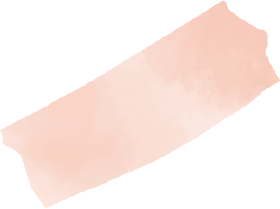 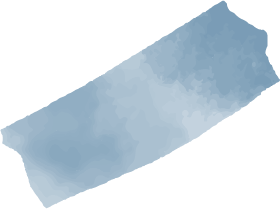 amal almazroai
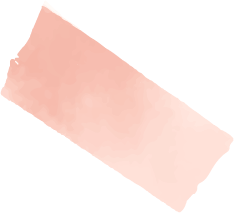 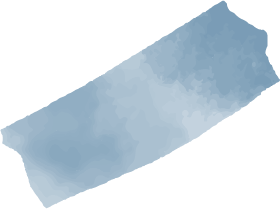 ماذا تعلمت ؟
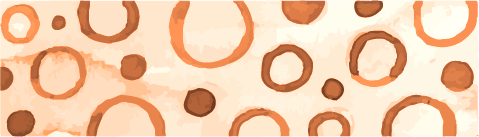 ٢
١
٤
٣
amal almazroai
@ amal_almazroai
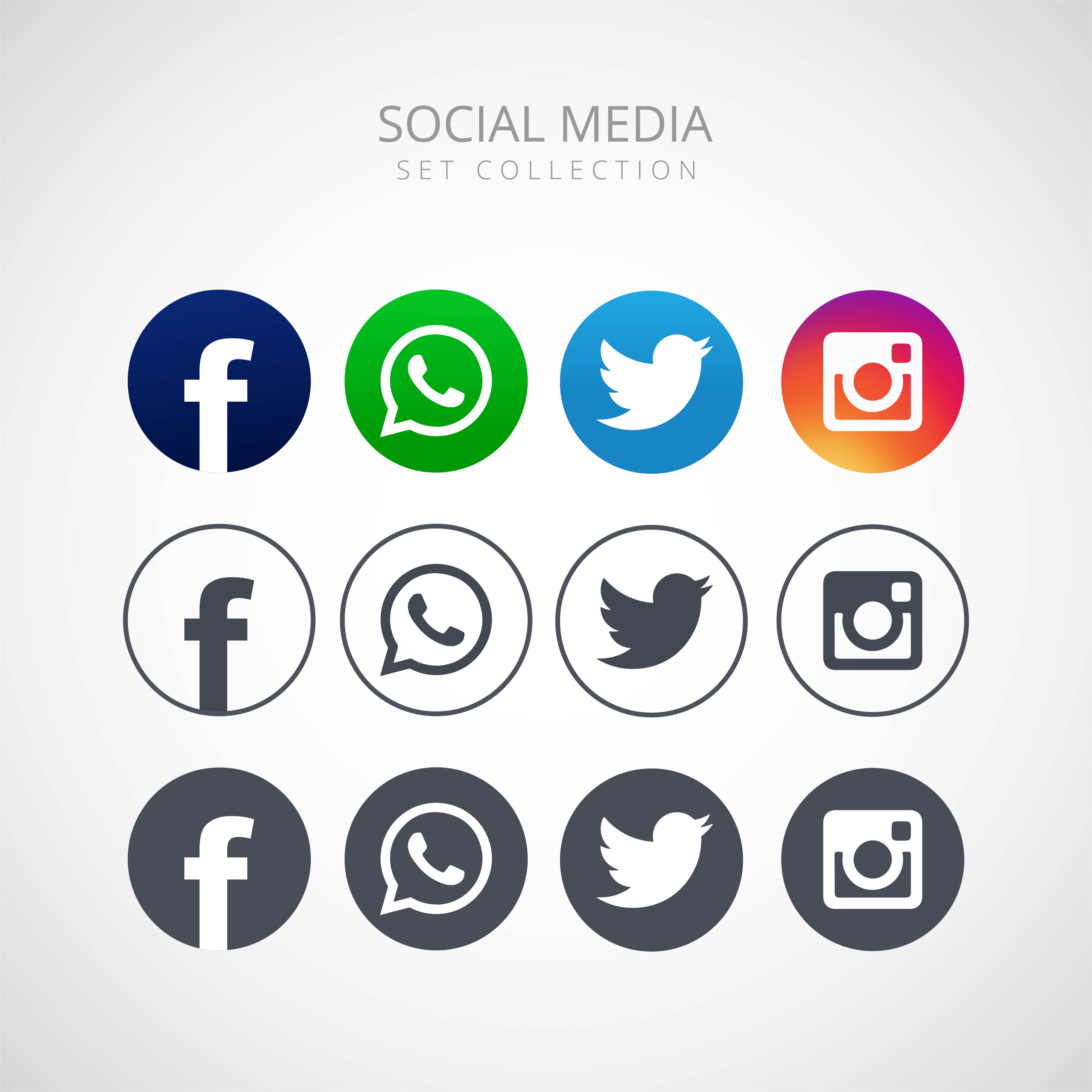 @ ma3aly_alharbi
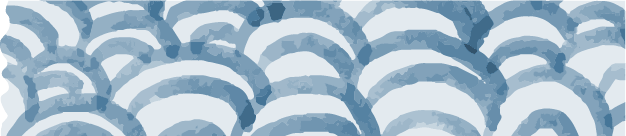 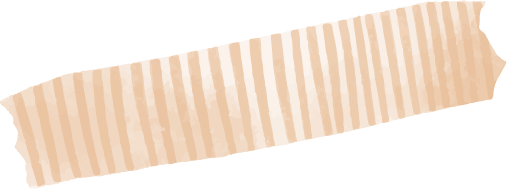 الواجب
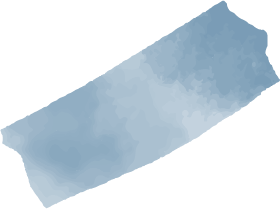